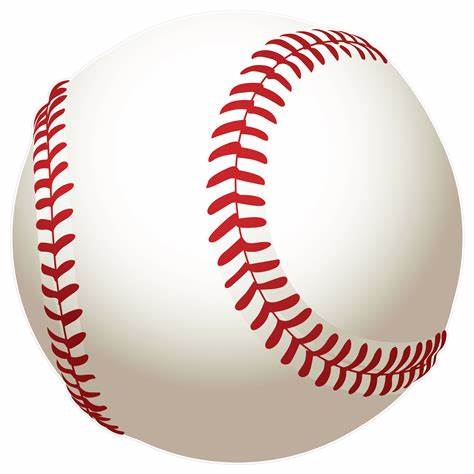 AGE Thrive with Baseball Memories
September 20, 2023
Agenda
Warm-up - Introductions
	Update on today’s baseball standings	

Gametime – The Year in Baseball – 1979
	Seventh Inning Stretch - “Take Me Out to the Ball Game”

Extra Innings – More stuff from the ‘60s and ’70s
Extra Innings - Memorabilia
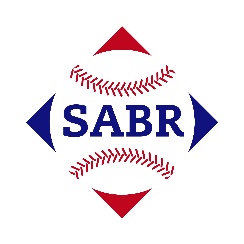 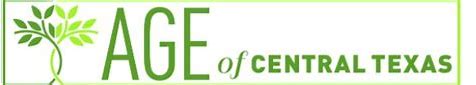 The Year in Baseball:   1979
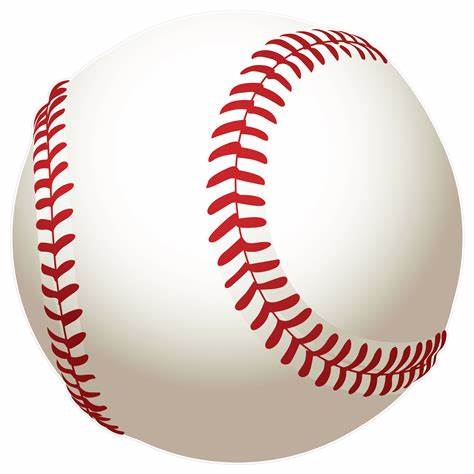 1979 - History
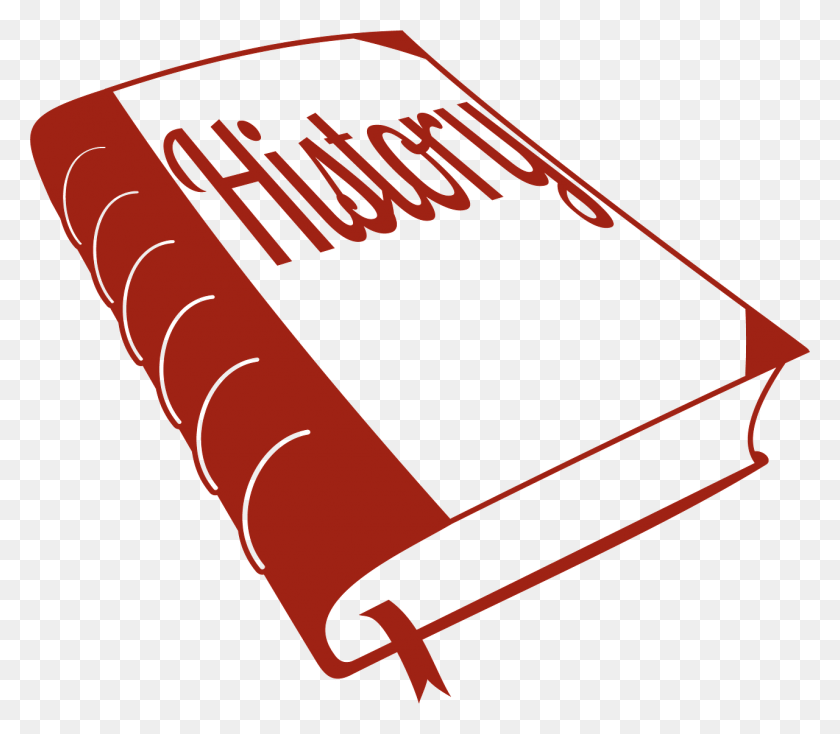 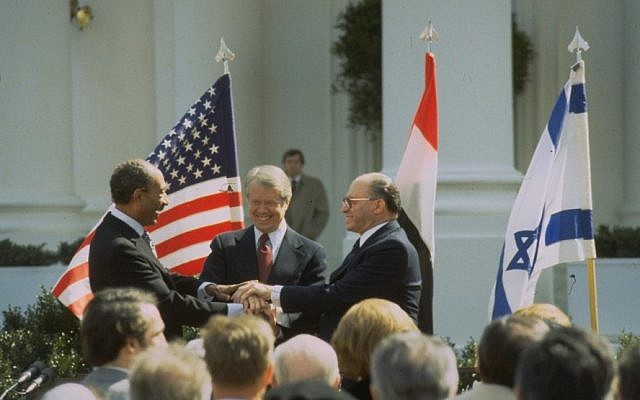 Egypt – Israel Peace Treaty signed
[Speaker Notes: Result of the “Camp David Accords” in 1978 – Anwar Sadat and Menachem Begin sign treaty at Washington, DC]
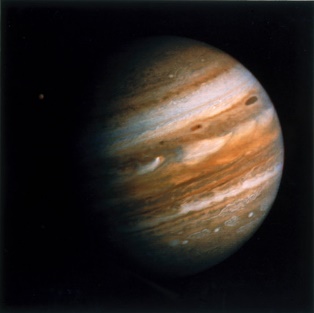 Voyager 1 
arrives at 
Jupiter
[Speaker Notes: Launched in 1977, V1 arrives at Jupiter in early March, 1979.]
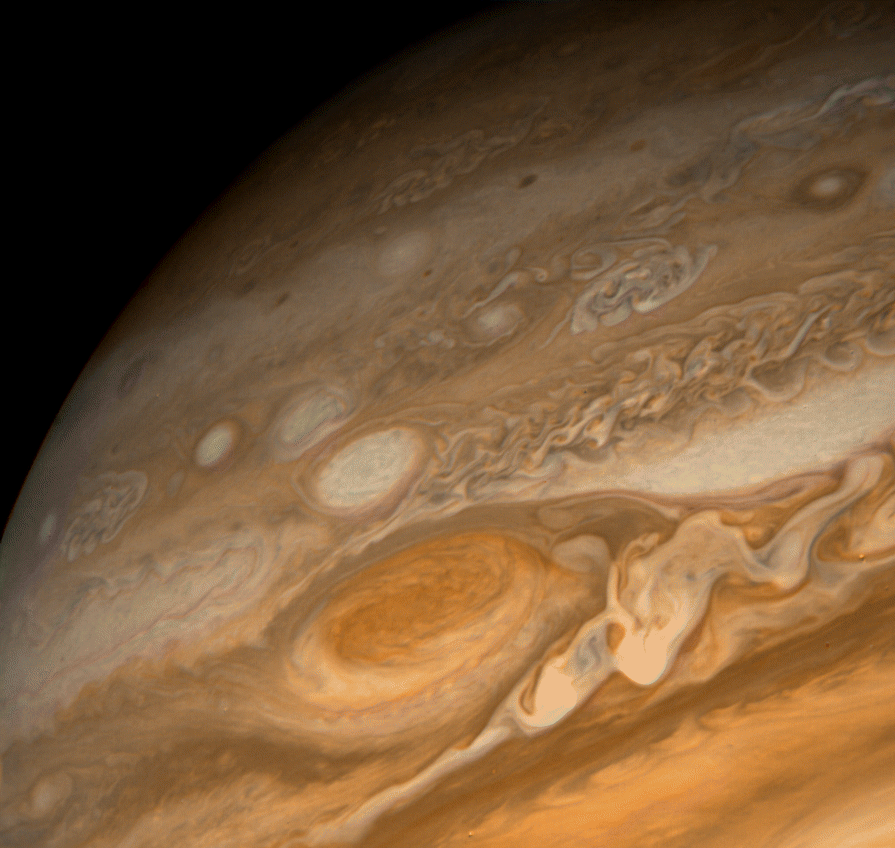 Voyager 1 
arrives at 
Jupiter
Voyager 1 arrives at Jupiter
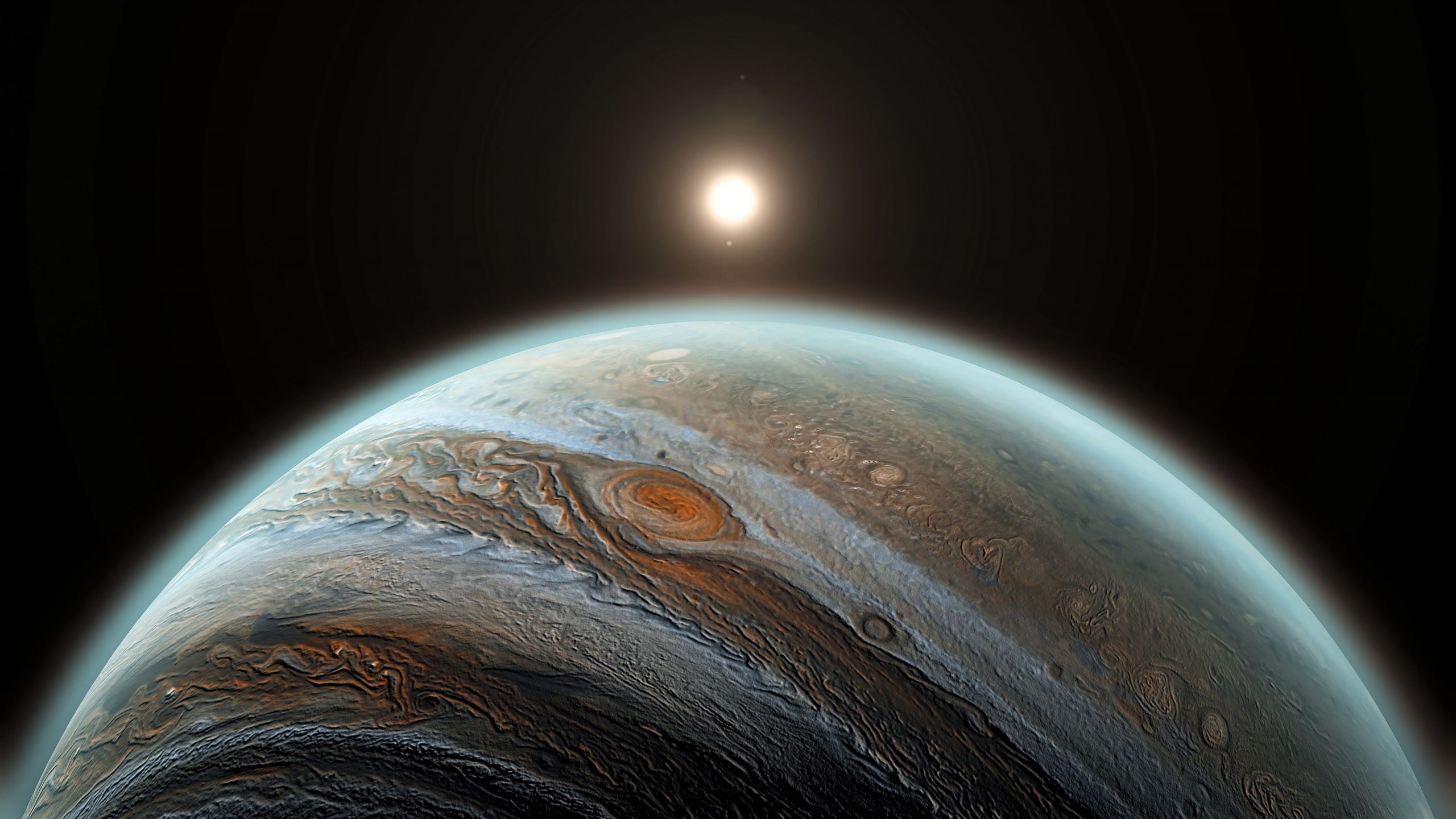 [Speaker Notes: March 5, 1979 – view of our Sun from Jupiter]
Voyager 1 is now 15 billion miles away
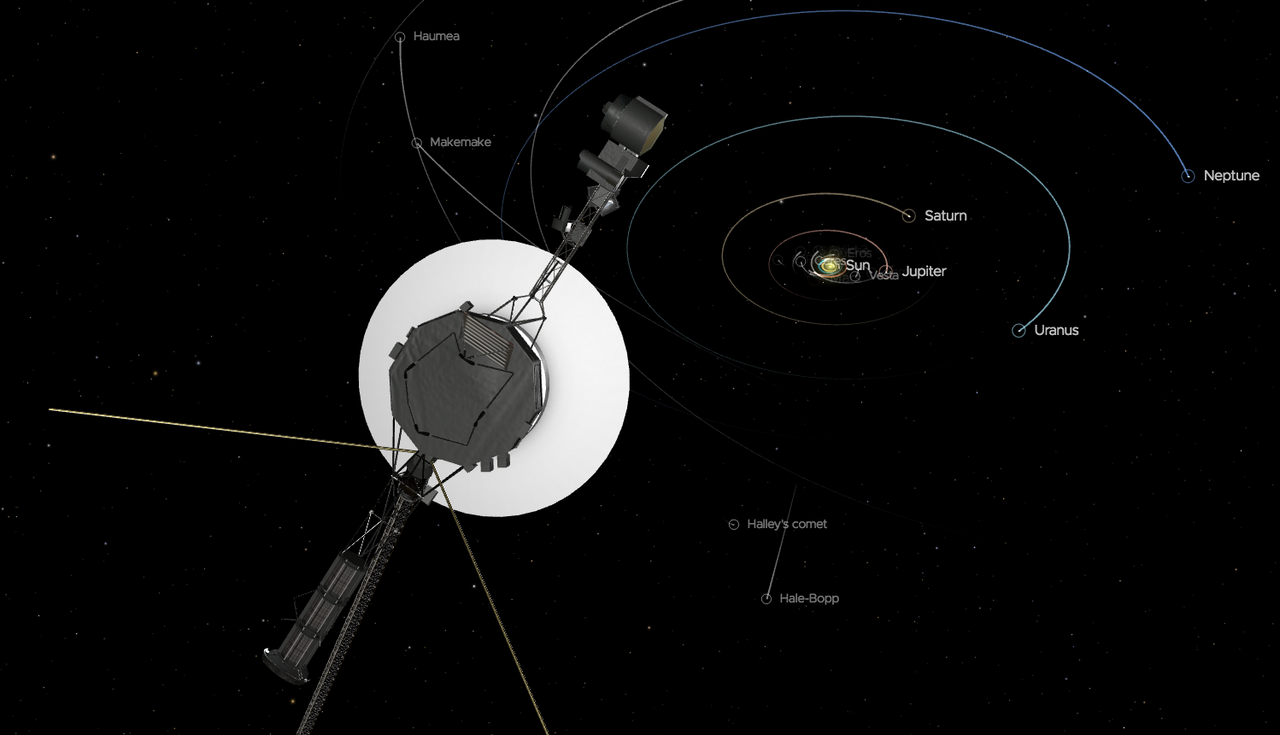 [Speaker Notes: Voyager 1 is the most distant man-made object from earth – left the solar system and is 15 billion miles away and traveling at 38,000 mi/hour.  The closest star to our Sun is Proxima Centuari – which is 3 light years away at closest point.  It would take Voyager another 60,000 years to reach it at current speed!  It’s solar cells are expected to get enough power to run systems into 2025.]
1979 - Business
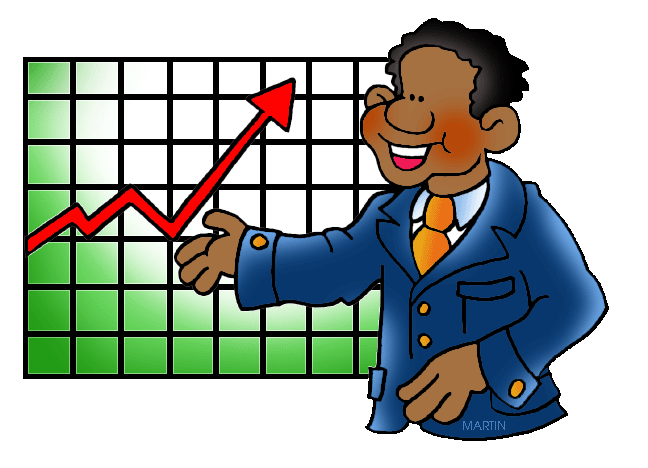 Inflation !
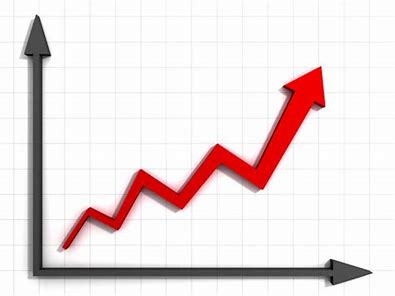 15%
Federal Reserve hikes rates to:
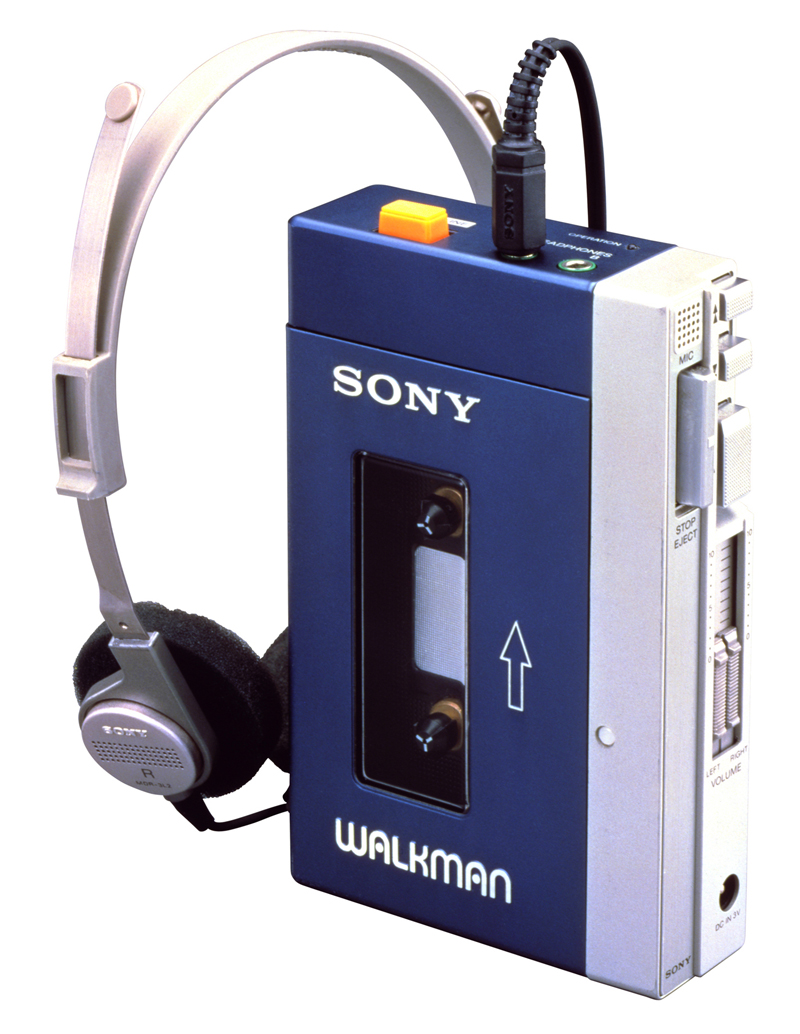 Sony Walkman
 introduced
Original played
 compact tape cassettes
Digital media models
 introduced in 1999
Estimated sales to date:
  over 400 million units
[Speaker Notes: Introduced in 1979 to play the compact tape cassette.  Eventually lost market share to Apple iPod.]
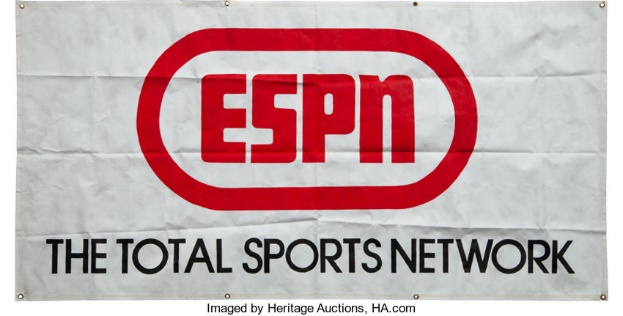 ESPN launched
on cable TV
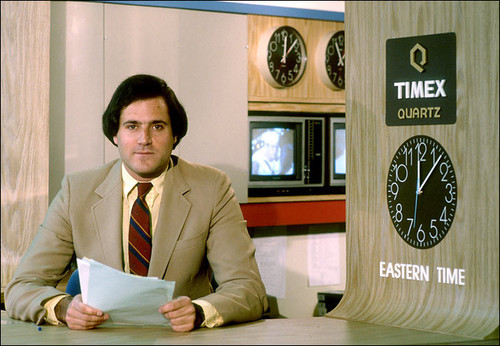 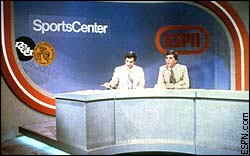 https://youtu.be/trm7Xf14EnM
Victoria’s Secret was founded
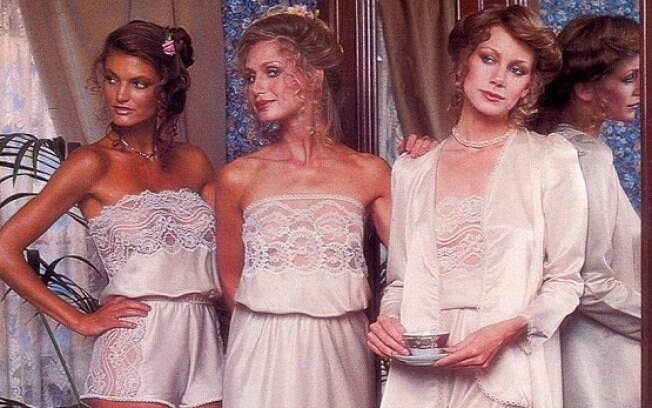 Models from 1979 catalog
1979 Sporting News
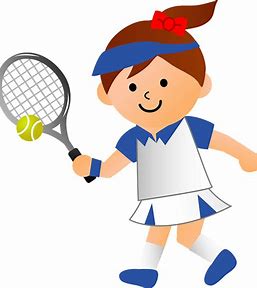 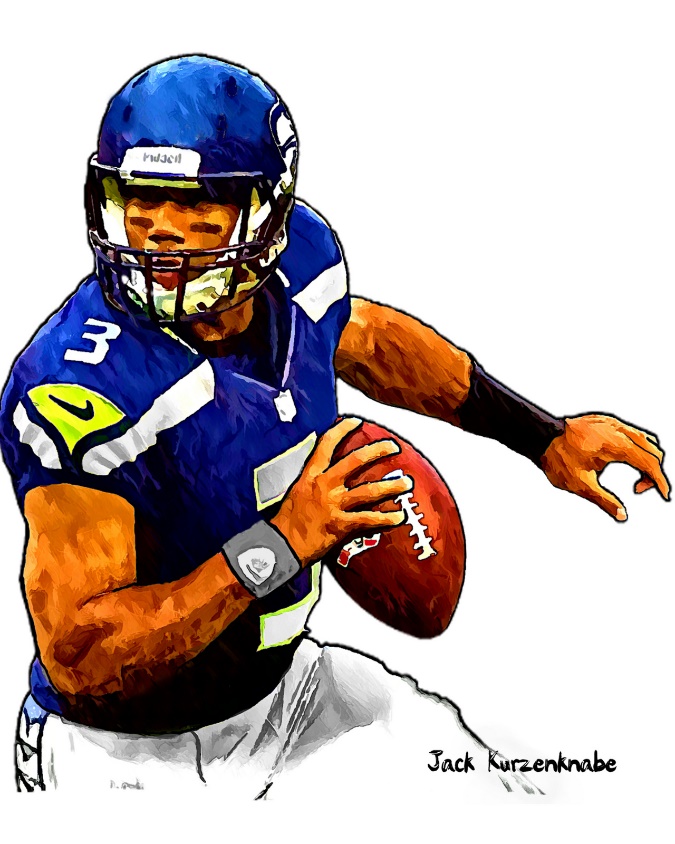 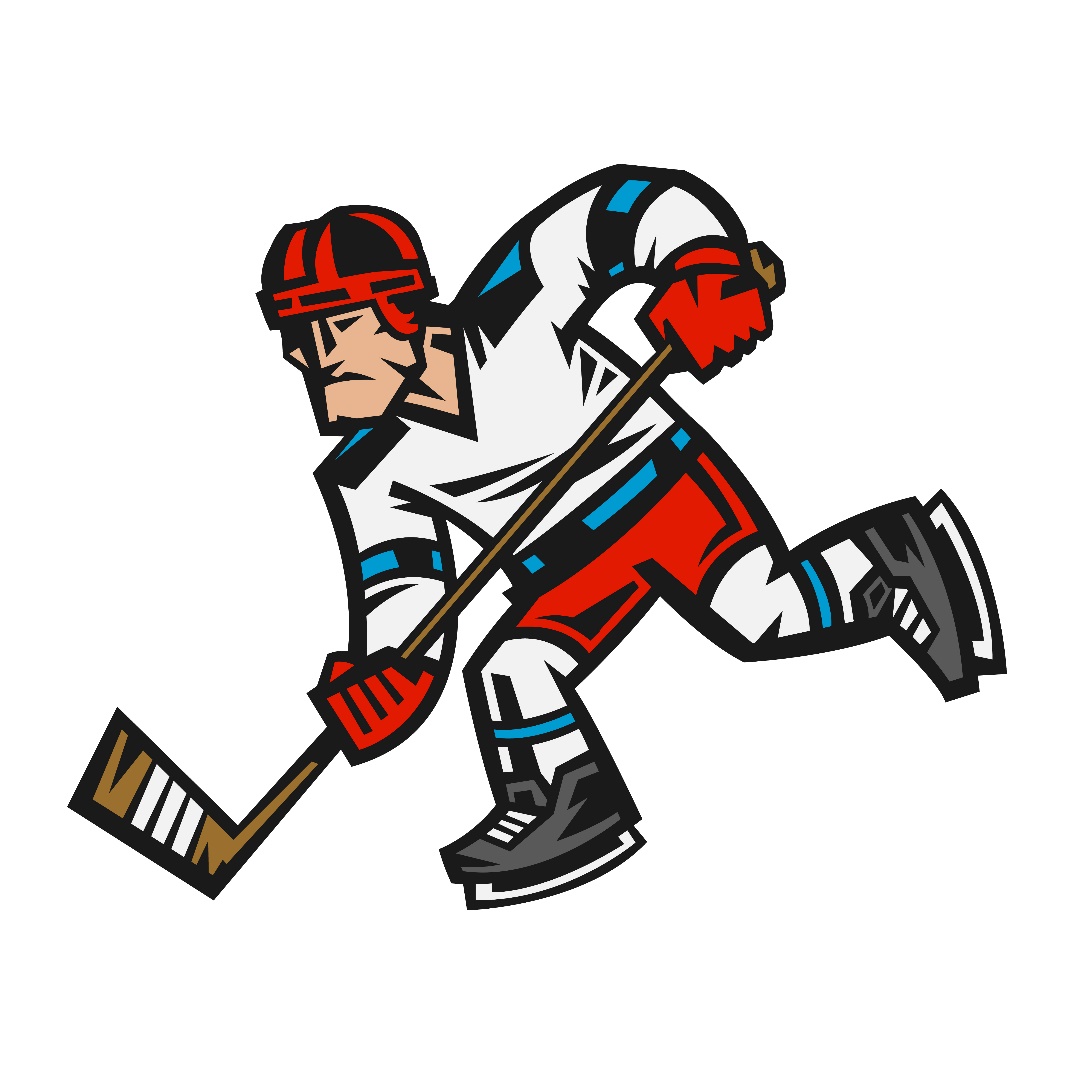 Wayne Gretzky rookie season
Played 20 seasons in NHL

Won 9 MVP awards and
10 scoring titles

Adept at assisting on team-
mates’ goals; area behind
opponent’s goal was called
“Gretzky’s Office”

“The Great One”
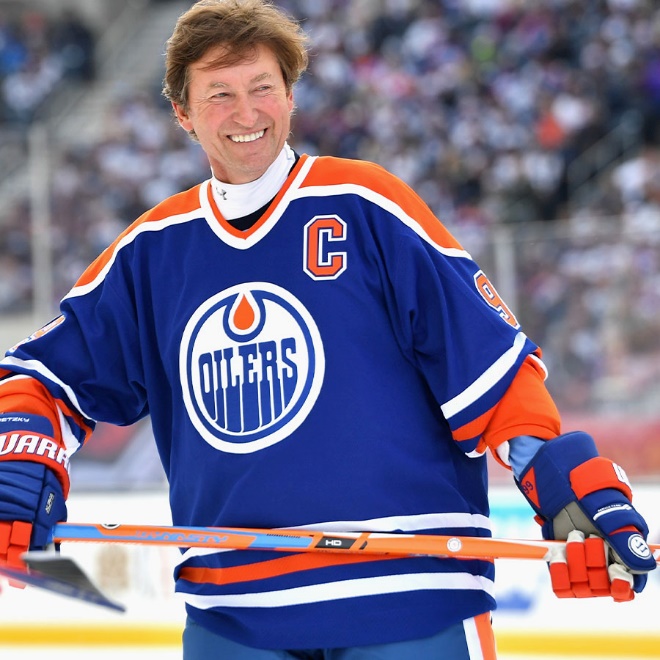 [Speaker Notes: Story of Gretzky assisting on all 6 goals in an early ‘80s game against Blues.]
Super Bowl XIII
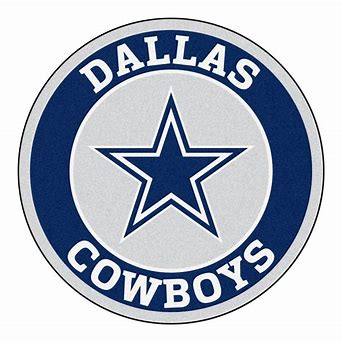 Played at the Orange Bowl

Both teams had won two previous Super Bowls, and the Cowboys were defending champs

The Steelers scored twice early in the 4th Q and went on to win the game 35-31
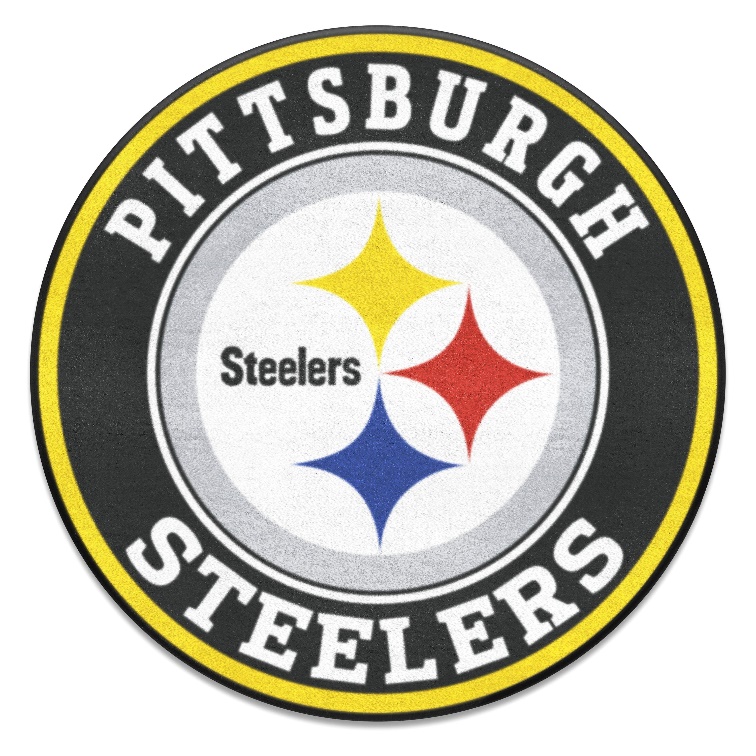 [Speaker Notes: Terry Bradshaw QB for the Steelers and Roger Staubach for the Cowboys.  25 future HOF players were involved in the game.]
Bad Boys of Pro Tennis
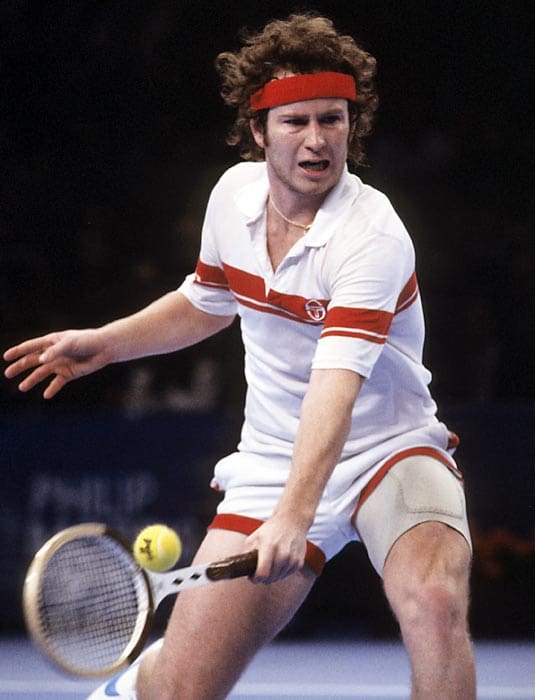 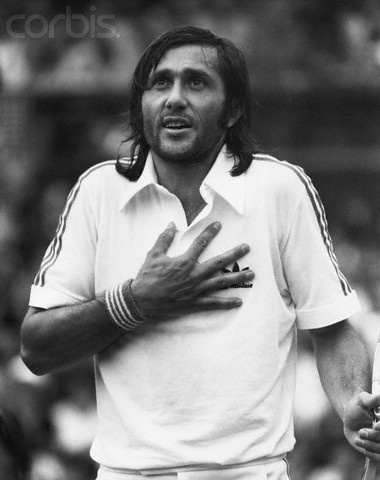 John
McEnroe
Ilie
“Nasty”
Nastase
https://www.youtube.com/watch?v=FEDUlcvMQWo
[Speaker Notes: Outbursts at 1979 U.S. Open – Ilie Nastase and John McEnroe in a 2nd round match.  McEnroe went on to win his first major title.  Video – start at 0:15.]
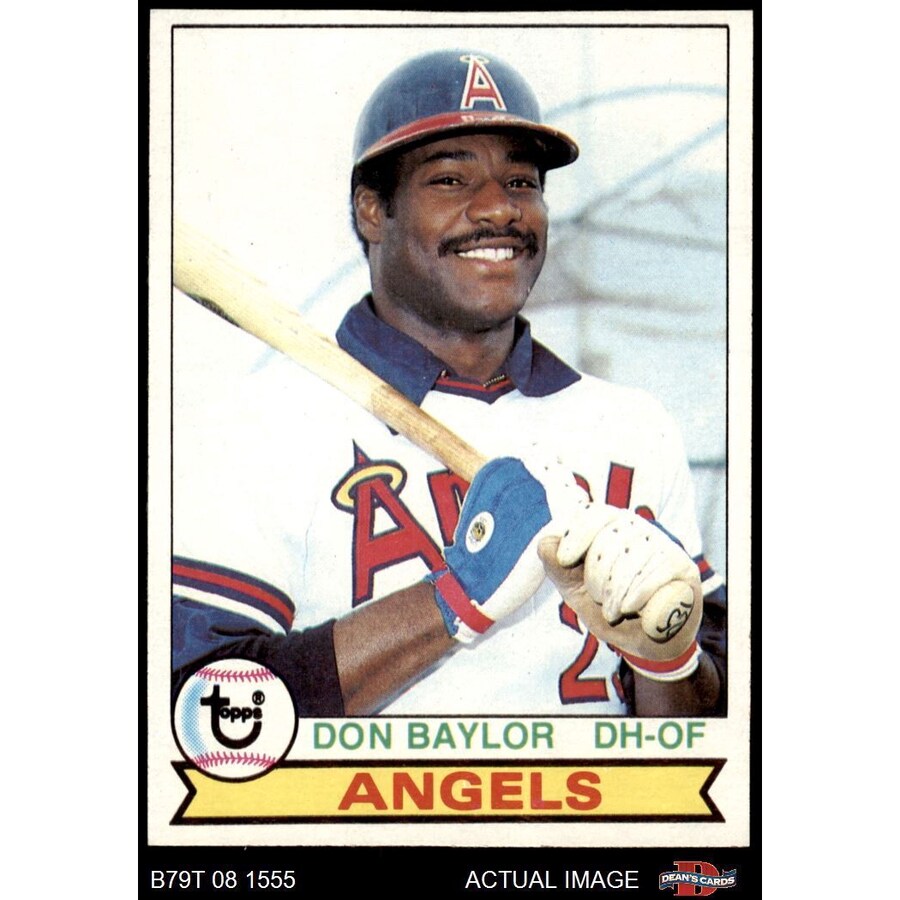 1979American League MVP Winner
.296    36 HR   139 RBI
[Speaker Notes: He was born, and lived most of his life, in Austin, Texas !

Mickey Mantle hit 37 homers to lead the AL.  He also led the league in triples, walks, and SLG.]
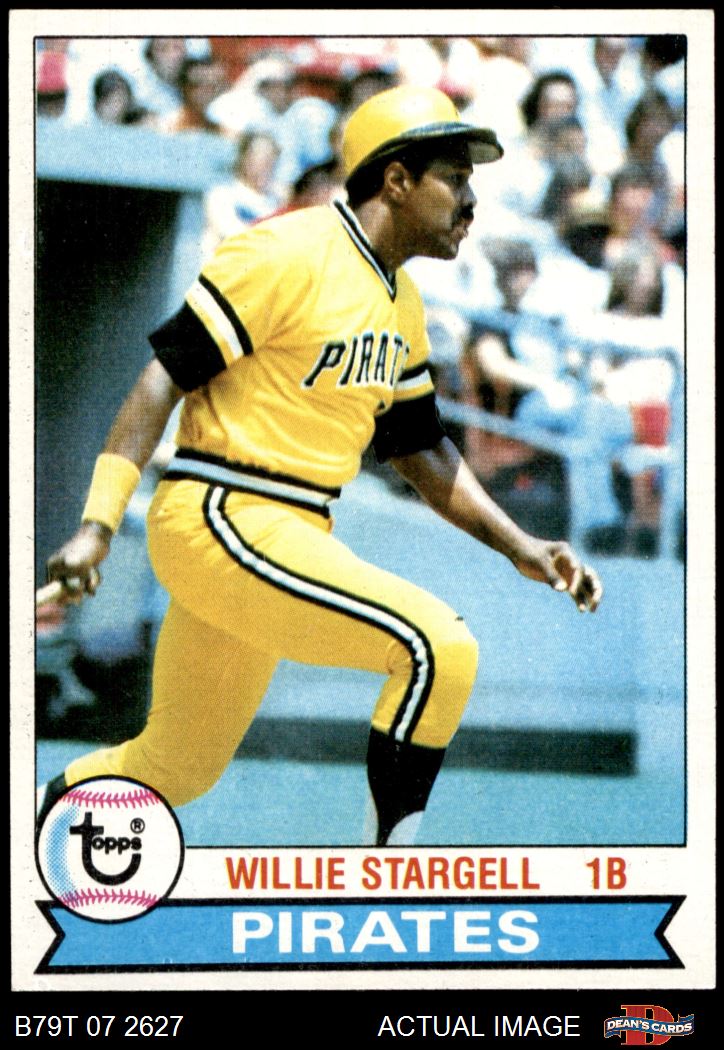 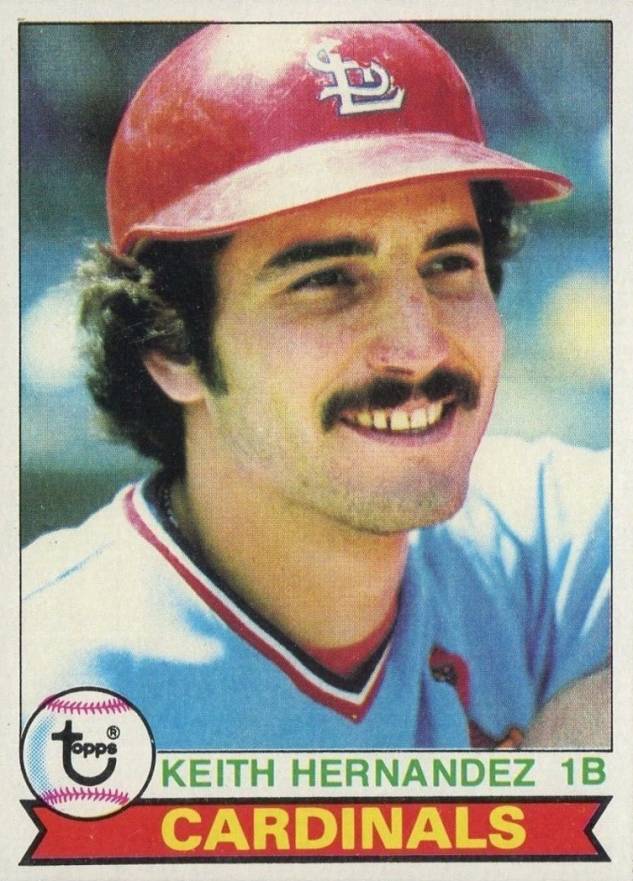 1979
National
League 

MVP
First-ever
 tie vote!
.281  32 HR  .552 SLG
.344   105 RBI  116 R
[Speaker Notes: Hernandez had the traditional “numbers”; Stargell gained votes for intangibles such as his leadership of the Pirates.   

Mickey Mantle hit 37 homers to lead the AL.  He also led the league in triples, walks, and SLG.]
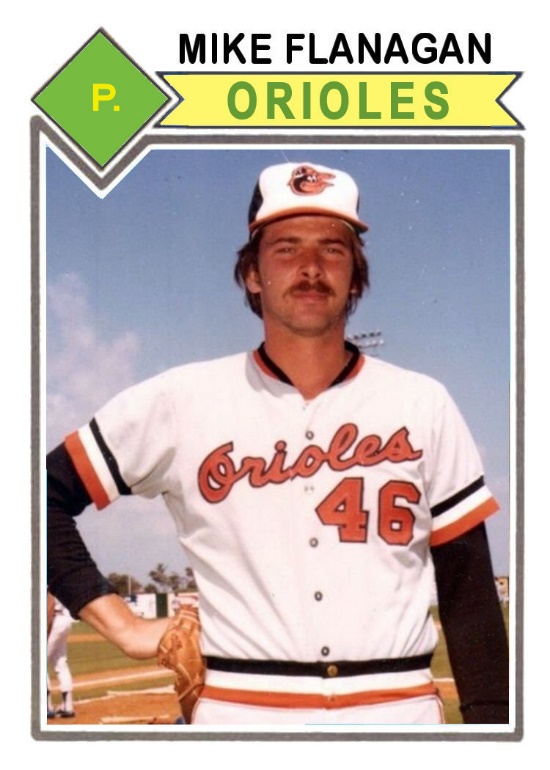 1979
Cy Young 
Winners
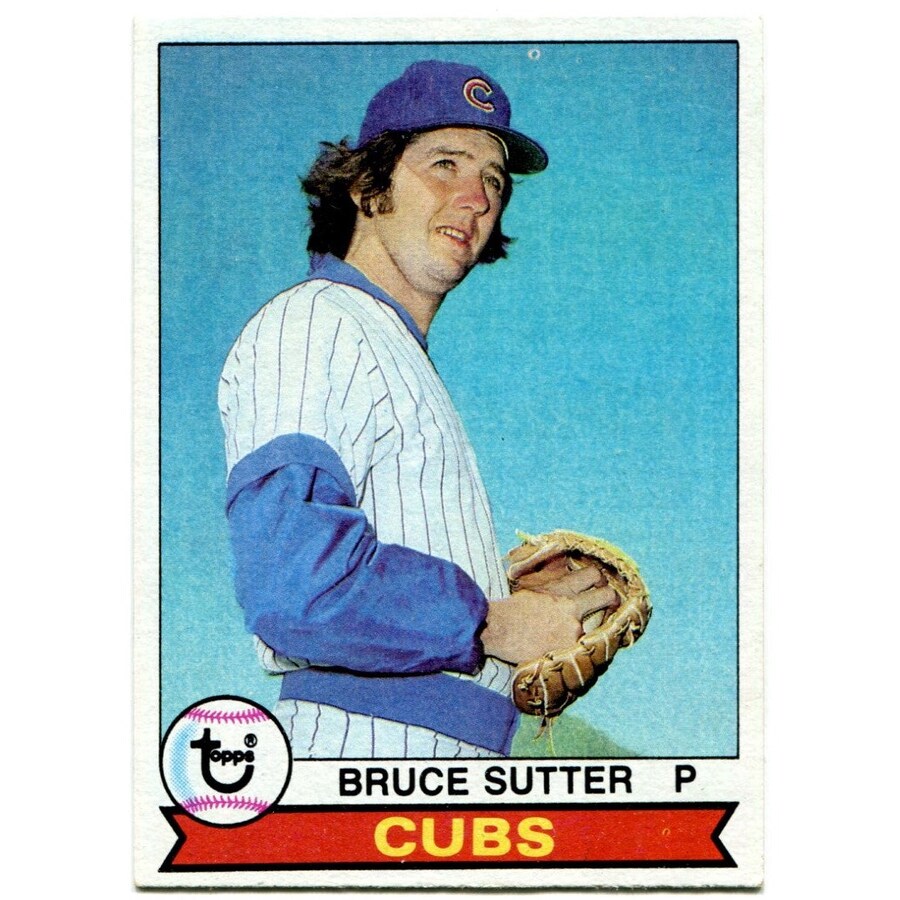 23 - 9, ERA 3.08, 265 IP
37 Saves, ERA 2.22
[Speaker Notes: Sutter led in saves 5 of 6 seasons starting in 1979]
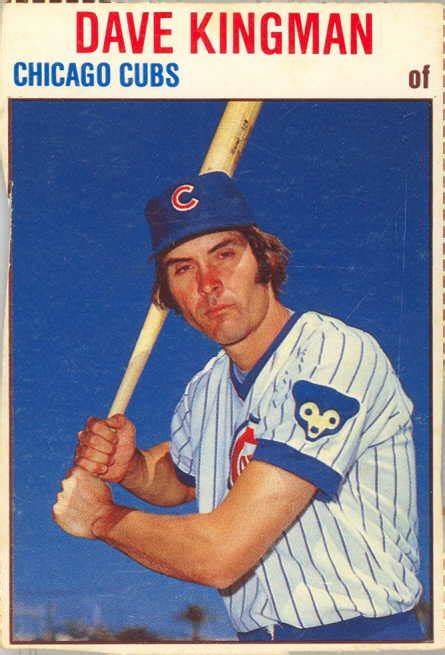 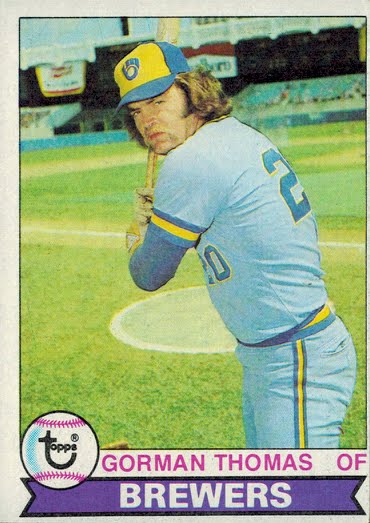 1979 HRLeaders
Led NL with 48 HR and 131 K
Led AL with 45 HR, also 175 K
[Speaker Notes: Mickey Mantle hit 37 homers to lead the AL.  He also led the league in triples, walks, and SLG.]
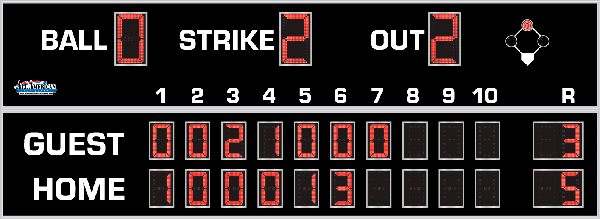 7th Inning Stretch
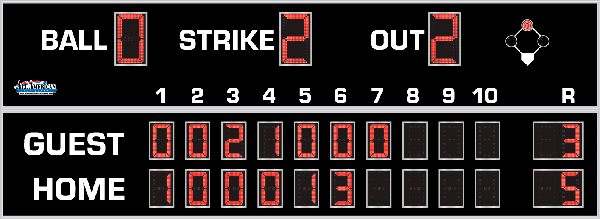 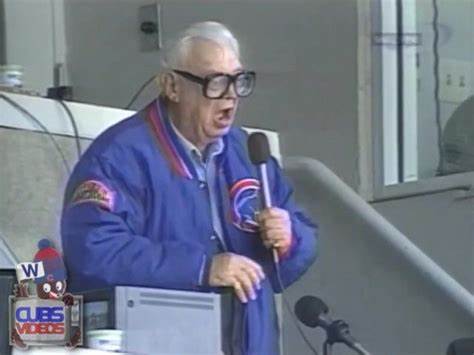 “Take Me Out to the Ballgame”
https://www.youtube.com/watch?v=HnHV5FaqvEs
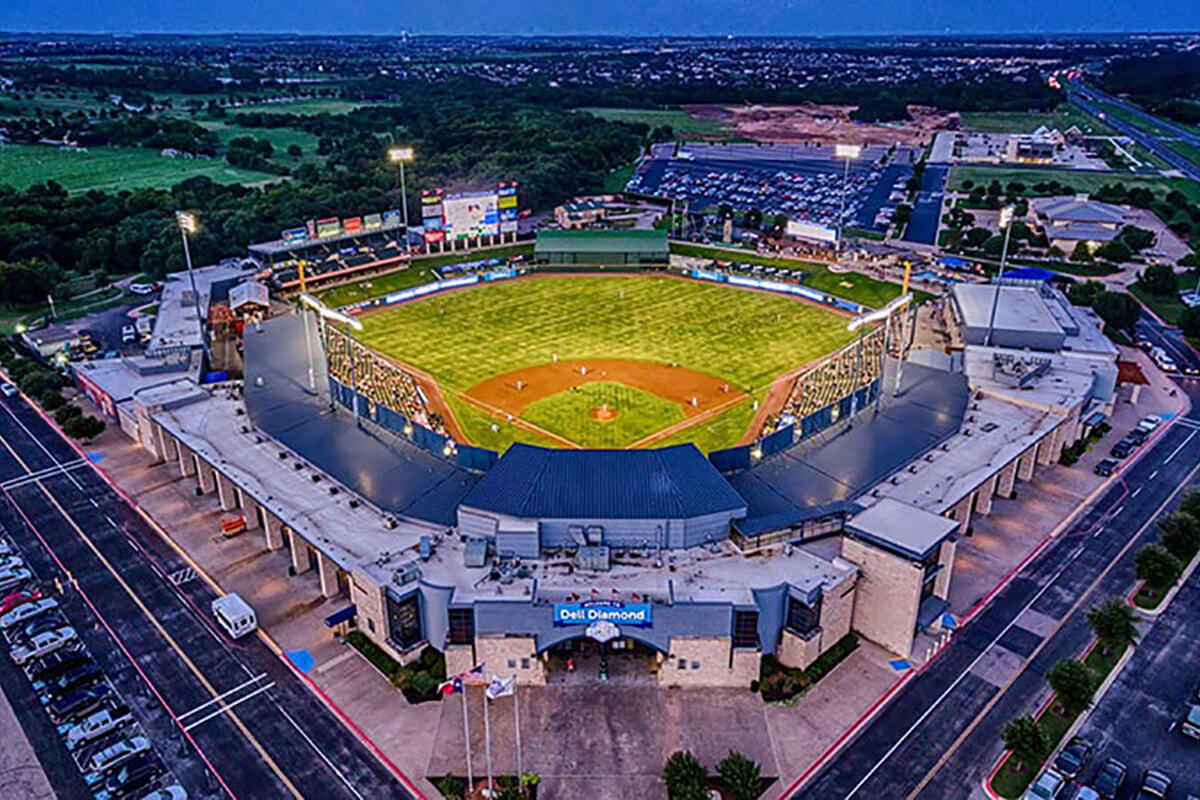 “Deep in the Heart of Texas”
https://www.youtube.com/watch?v=VGF4ibgcHQE
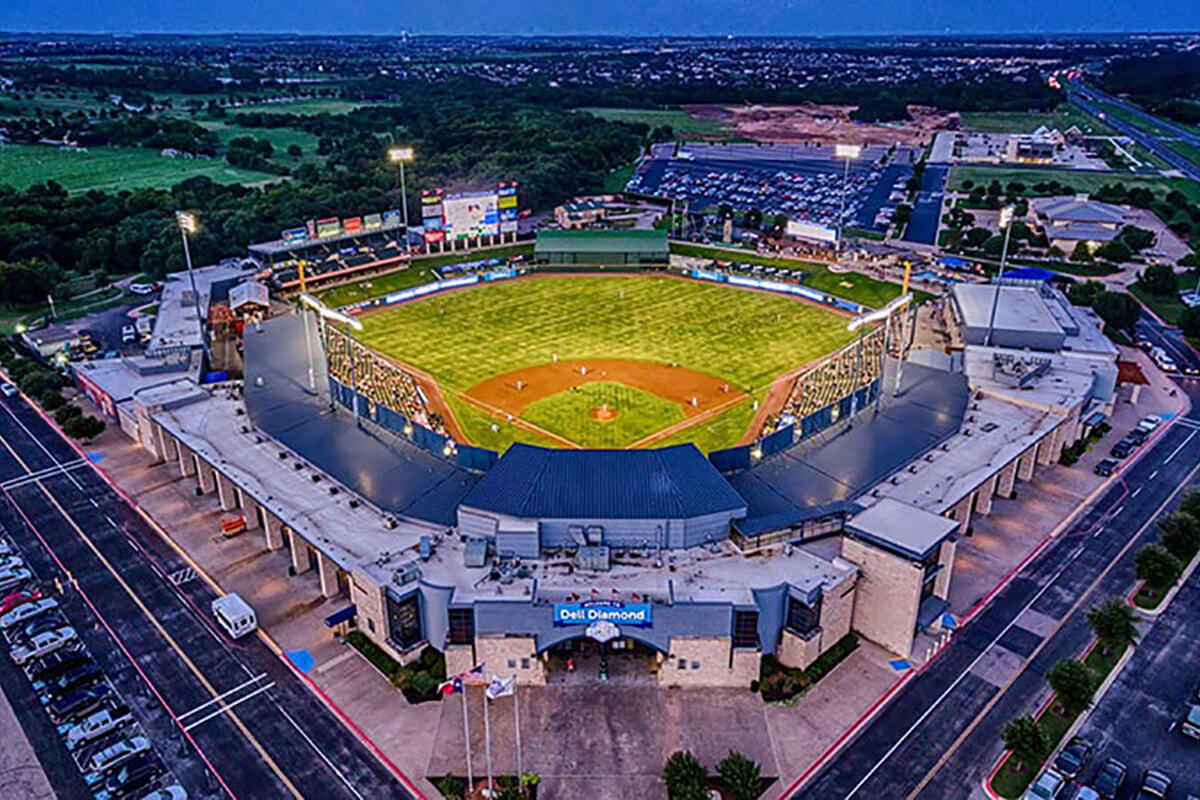 The Chicken Dance !
https://www.youtube.com/watch?v=WZJAIkmT3Rg
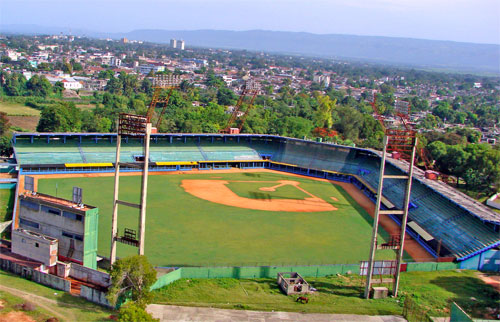 ¡ Música al estadio !
It can get very
loud at the:

Estadio

in

Guantánamo,
Cuba
https://www.youtube.com/watch?v=zUs8PIJ2en8
Sing – Guantanamera :
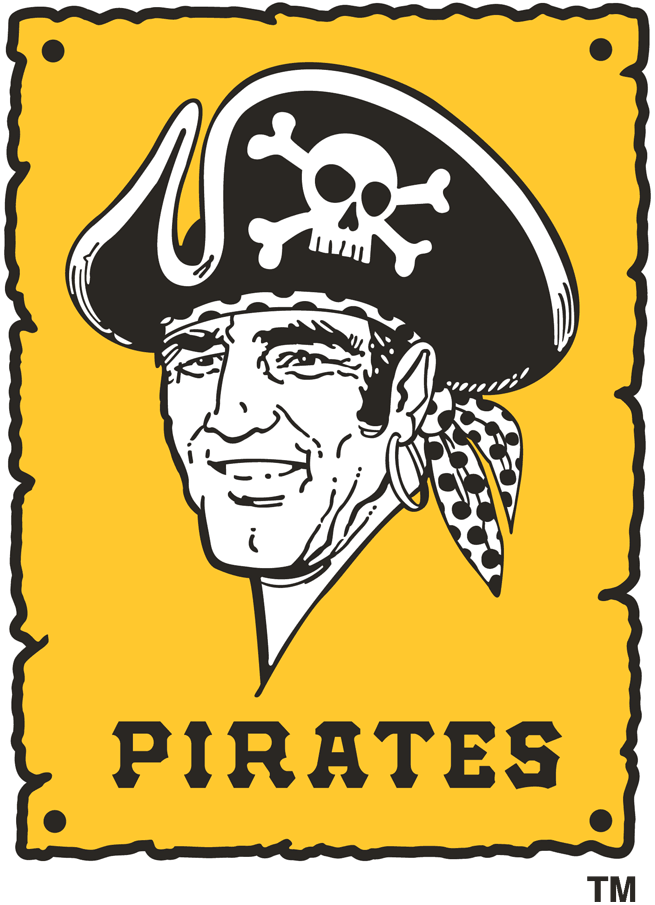 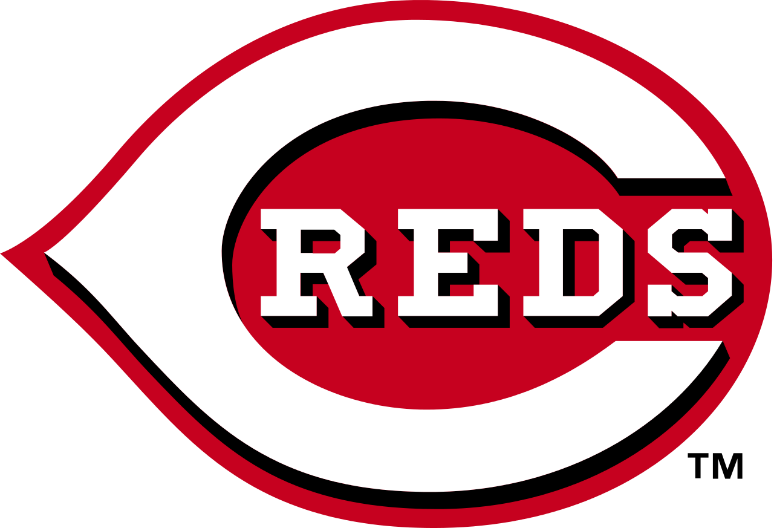 1979 N.L.
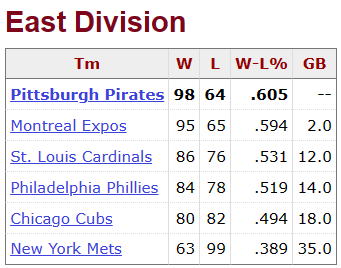 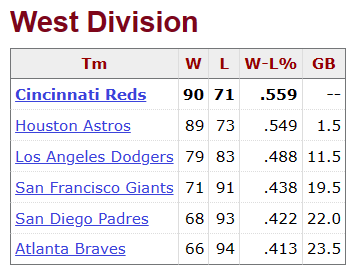 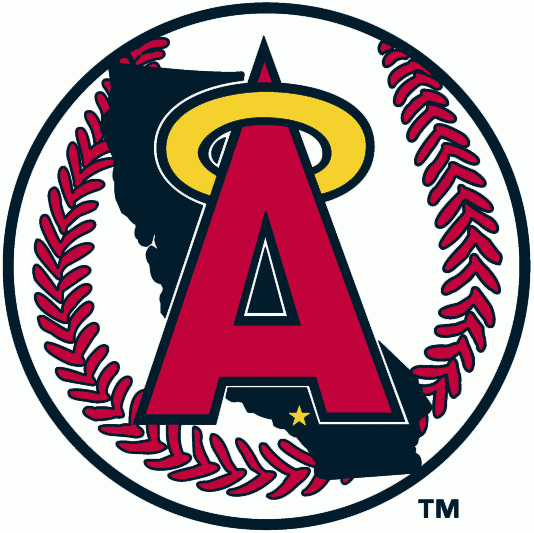 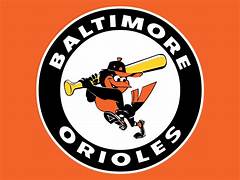 1979 A.L.
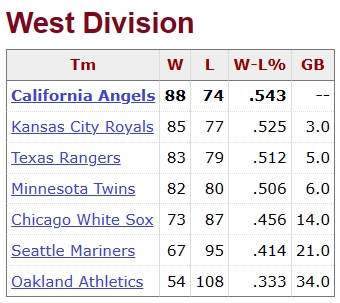 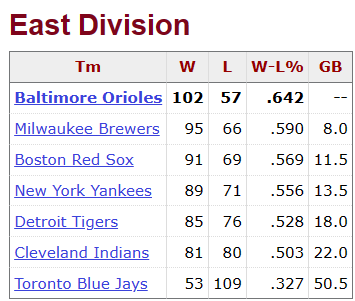 1979 League Championships
Best 3-of-5 format
In the NL, the Pirates swept the Cincinnati Reds, winning the first three games.
The California Angels made their first playoff appearance in franchise history.
The Orioles proved to be too strong for the Angels, and Baltimore clinched the AL pennant by winning three of the first four games.
1979 World Series
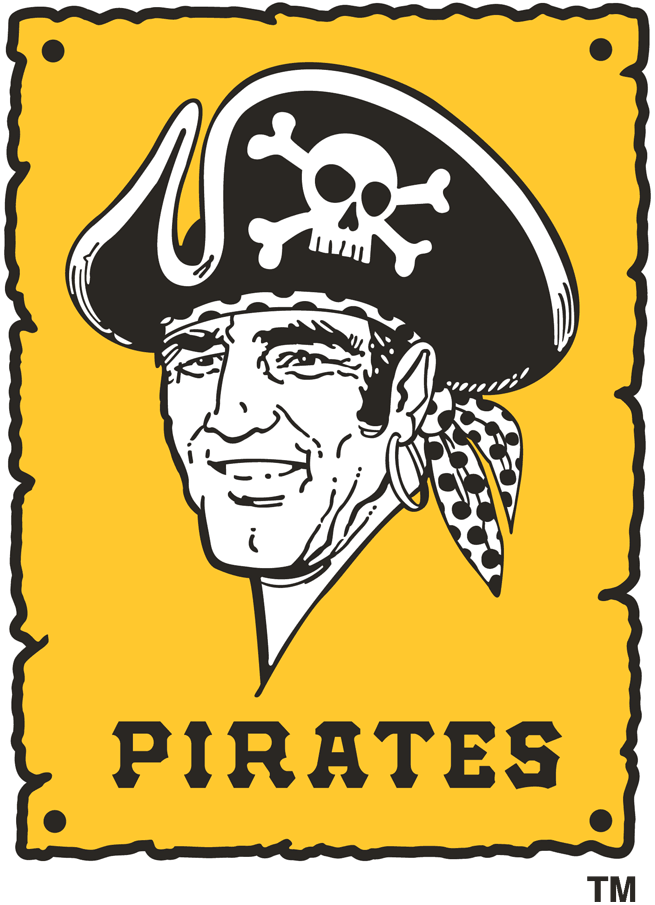 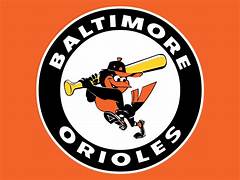 VS.
[Speaker Notes: A repeat of the 1971 Series that we talked about last month.]
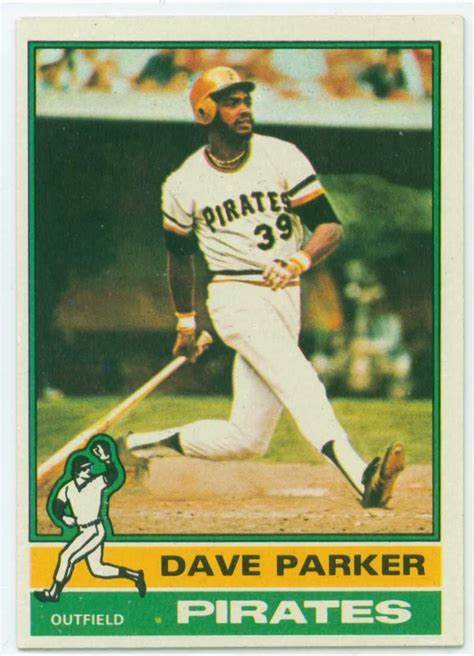 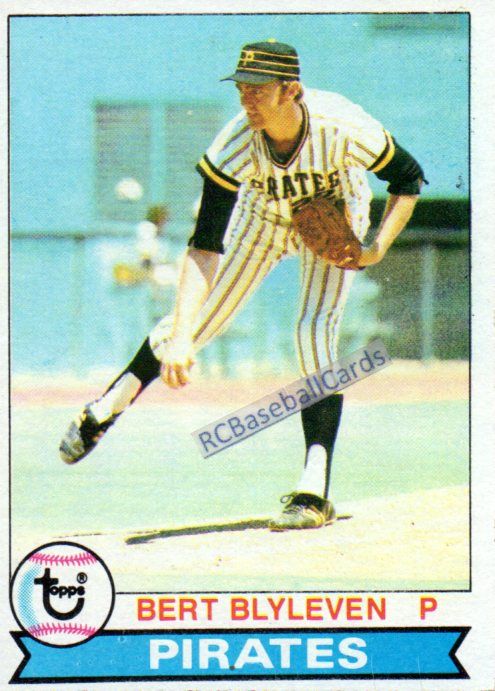 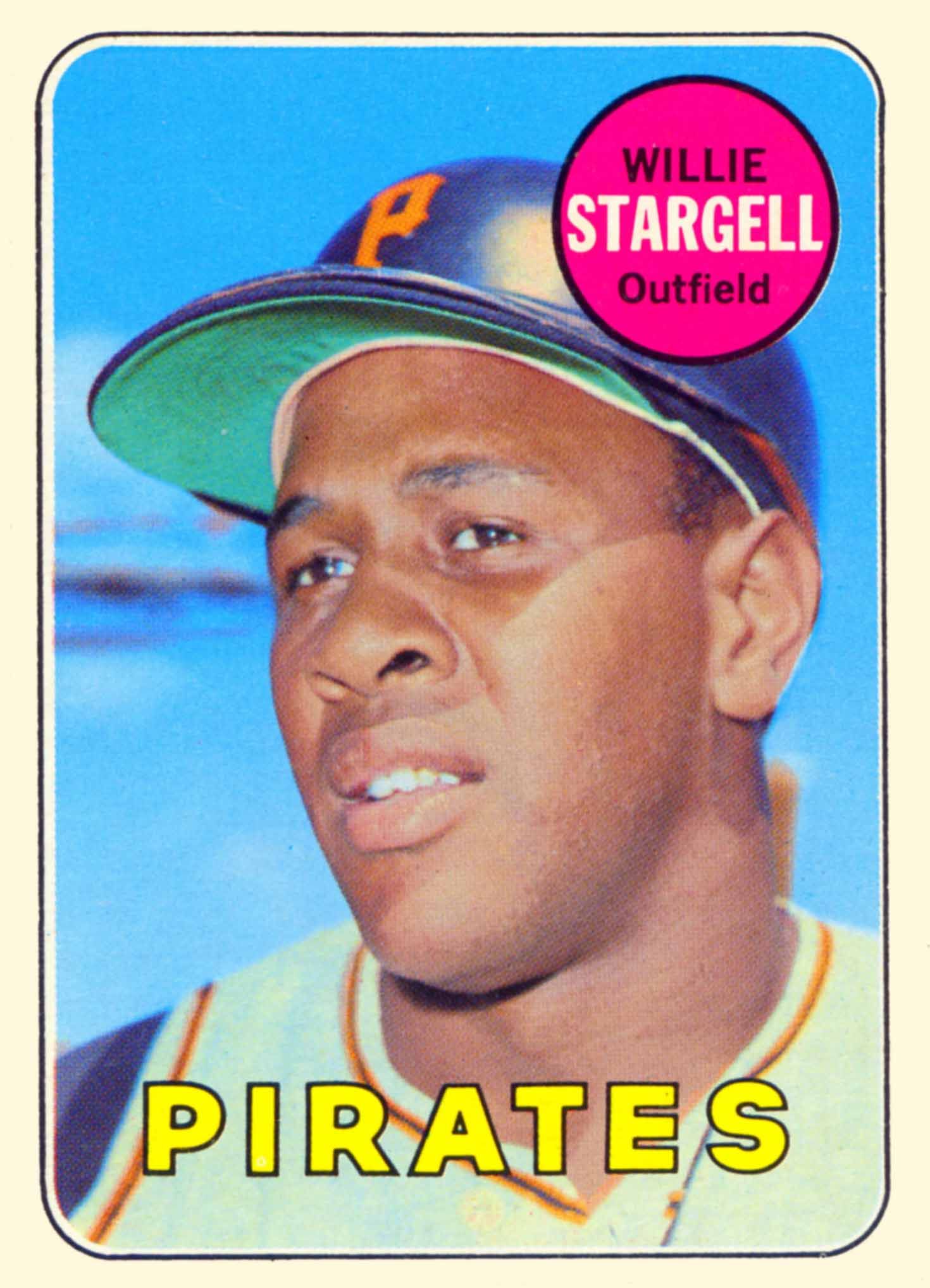 Pirates
Stars
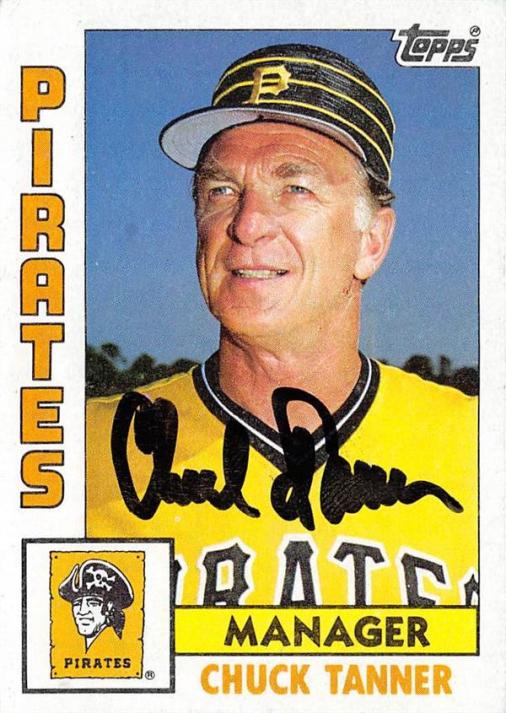 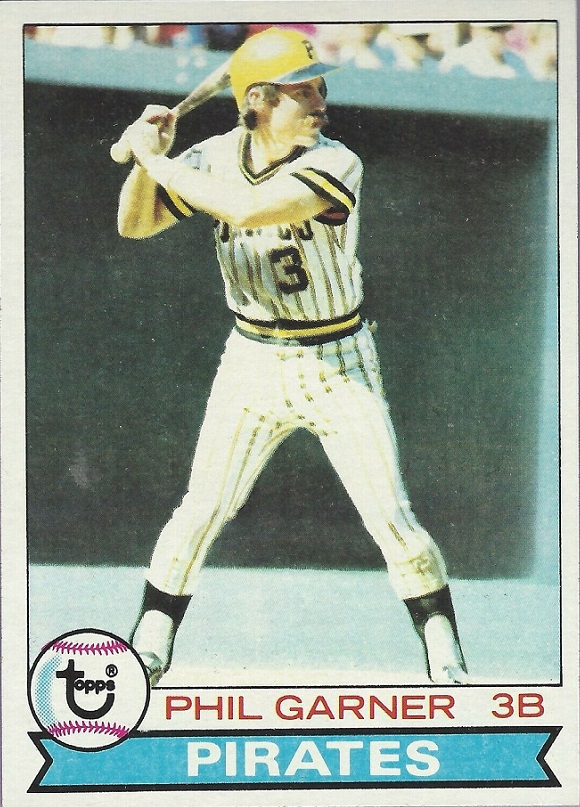 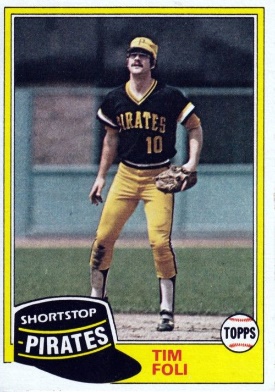 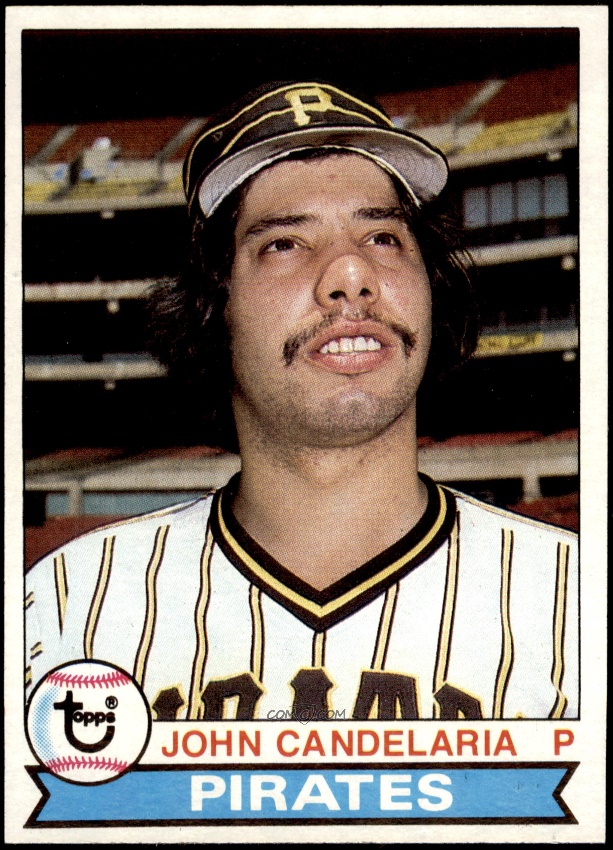 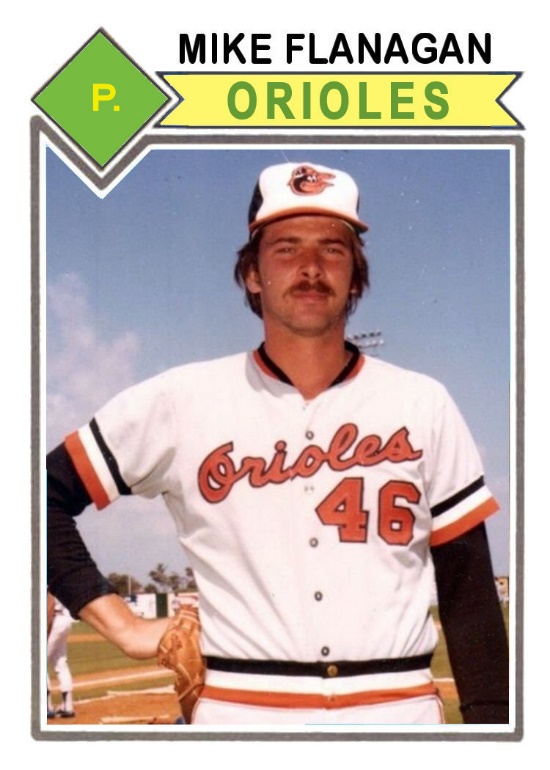 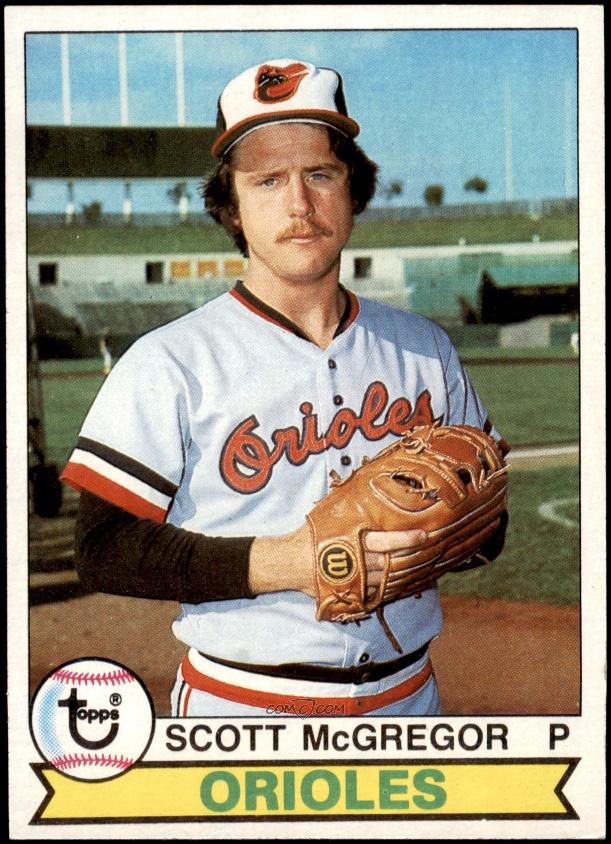 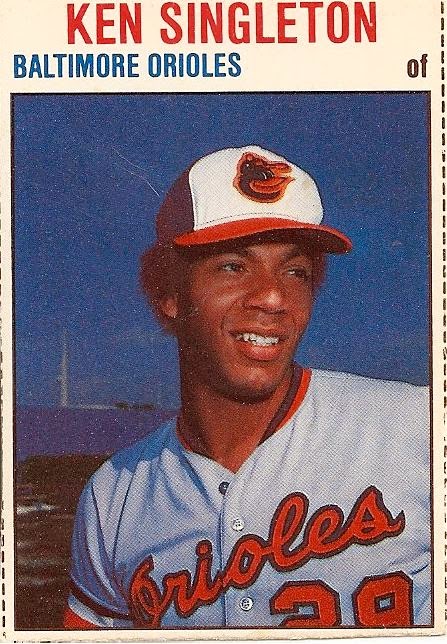 Key
Orioles
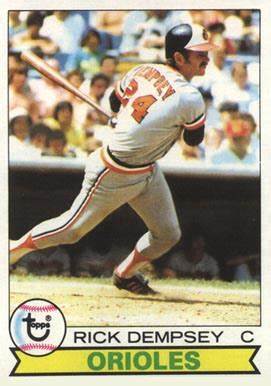 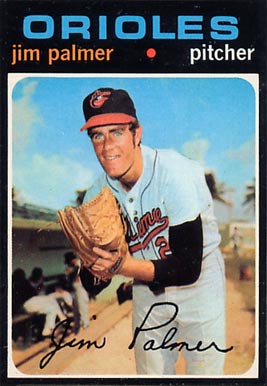 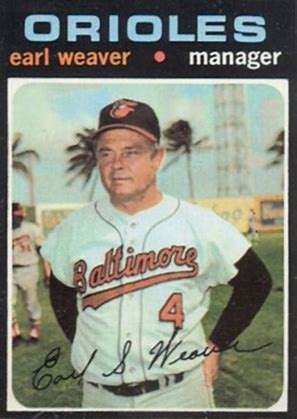 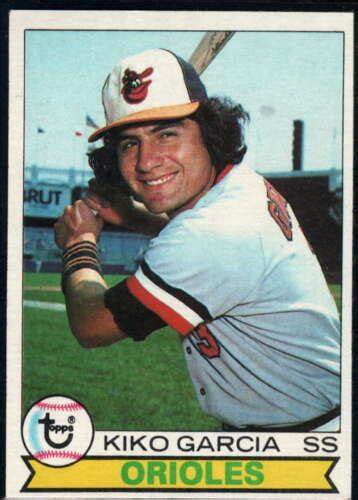 1979 World Series Highlights
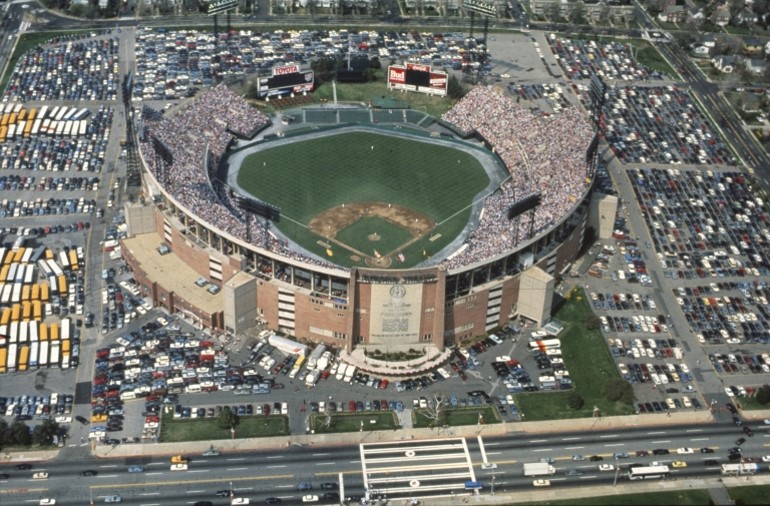 Memorial Stadium, Baltimore

Game 1 – October 10, 1979

Orioles 5, Pirates 4
Orioles explode for 5 first inning runs
Cy Young winner Mike Flanagan pitches complete game

Game 2 – October 11, 1979

Pirates 3, Orioles 2
Pirates push across run in ninth to even Series
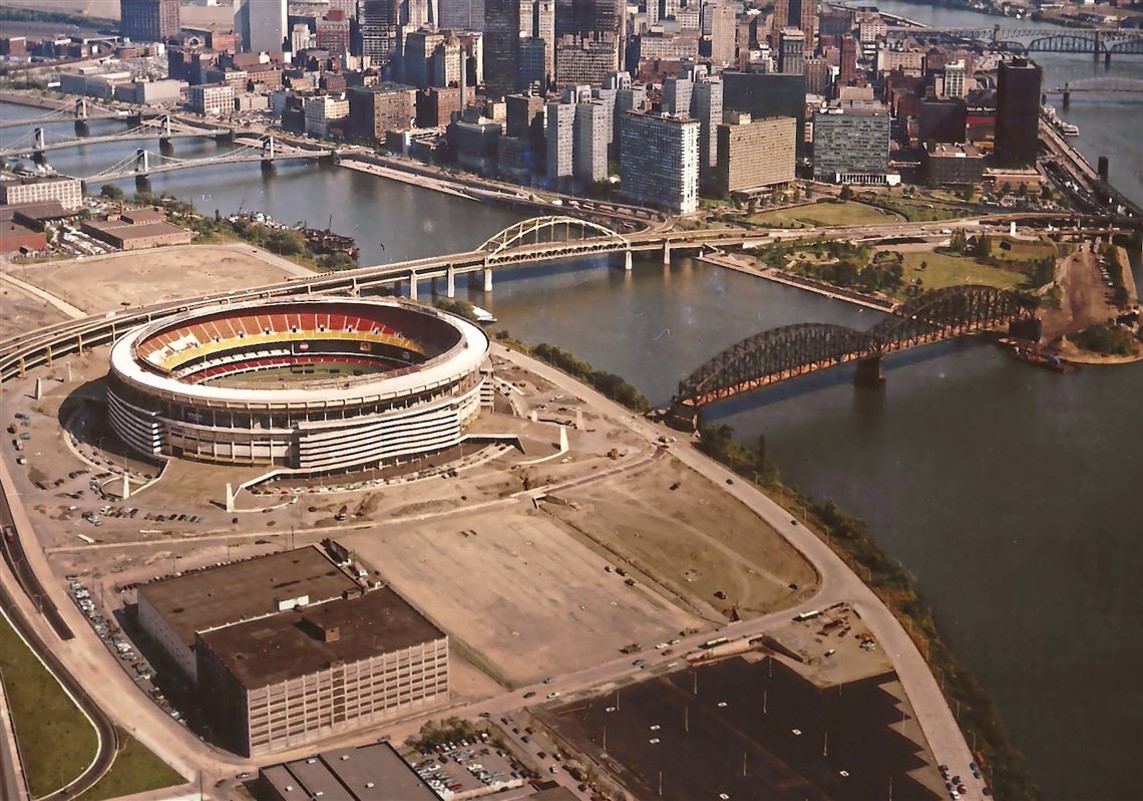 Three Rivers Stadium, Pittsburgh
Game 3 – October 12, 1979

Orioles 8, Pirates 4
Scott McGregor pitches complete game

Game 4 – October 13, 1979

Orioles 9, Pirates 6
Six run 8th inning helps Orioles take commanding 3-1 lead

Game 5 – October 14, 1979

Pirates 7, Orioles 1
Bucs stave off elimination, force return to Baltimore
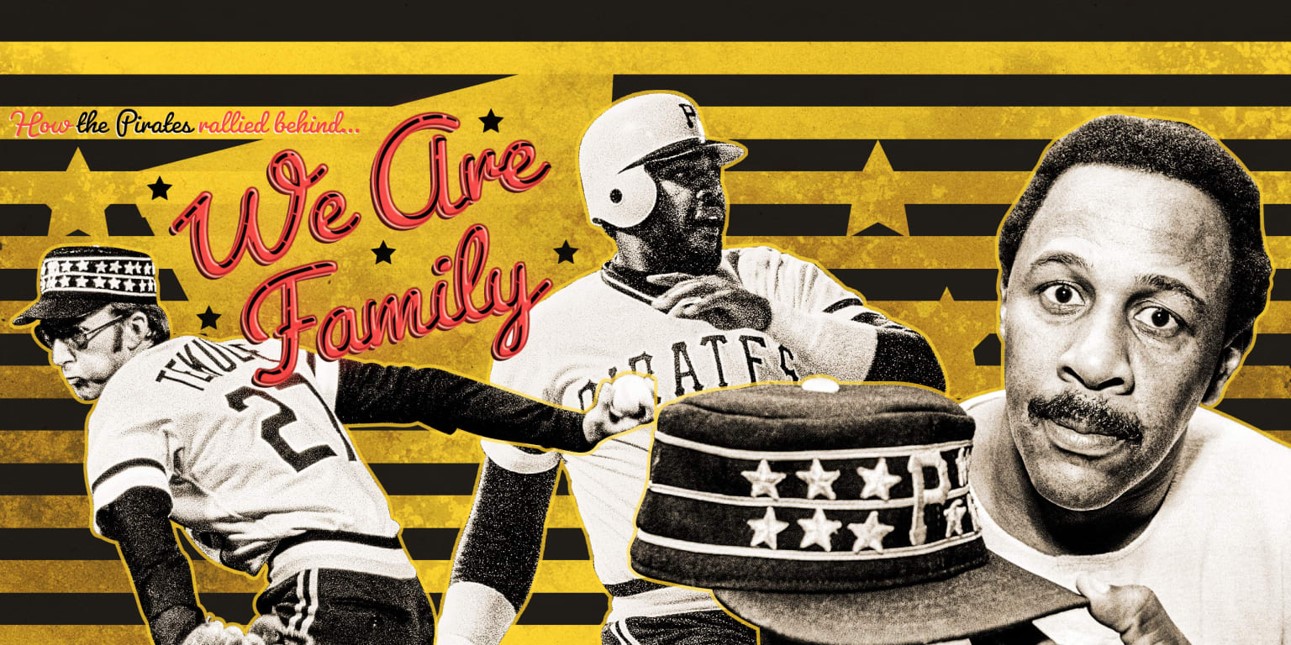 Memorial Stadium, Baltimore

Game 6 – October 15, 1979

Pirates 4,  Orioles 0
Shutout evens Series, forces deciding Game 7

Game 7 – October 16, 1979

Pirates 4, Orioles 1
Pirates erase 3-1 deficit, win Series behind HR from MVP Stargell
https://www.youtube.com/watch?v=wDTLOmeW_38
Souvenirs From A Freezing World Series
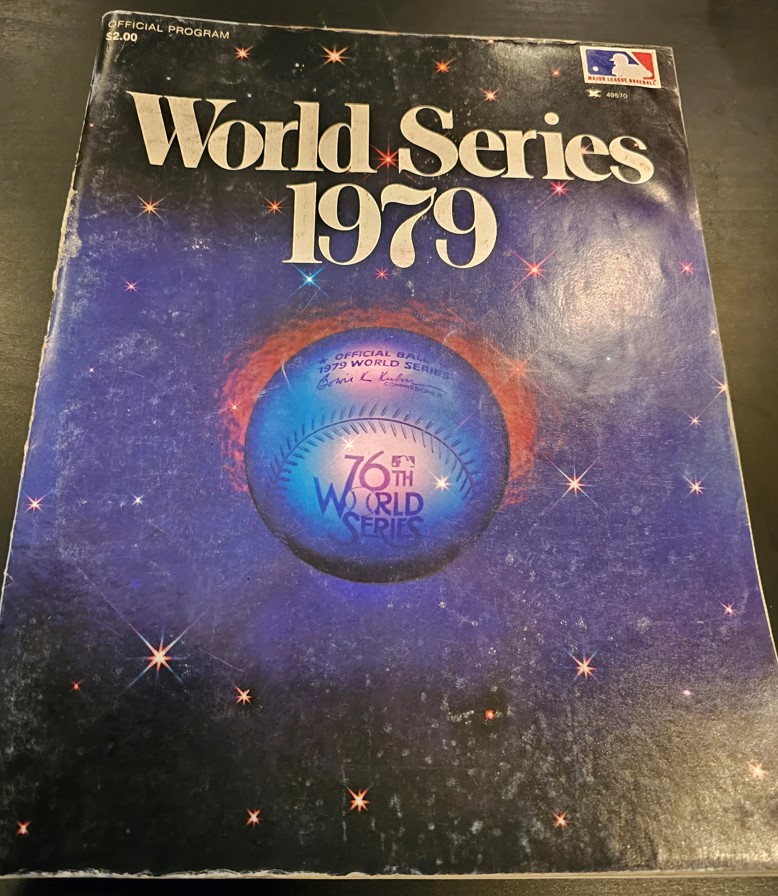 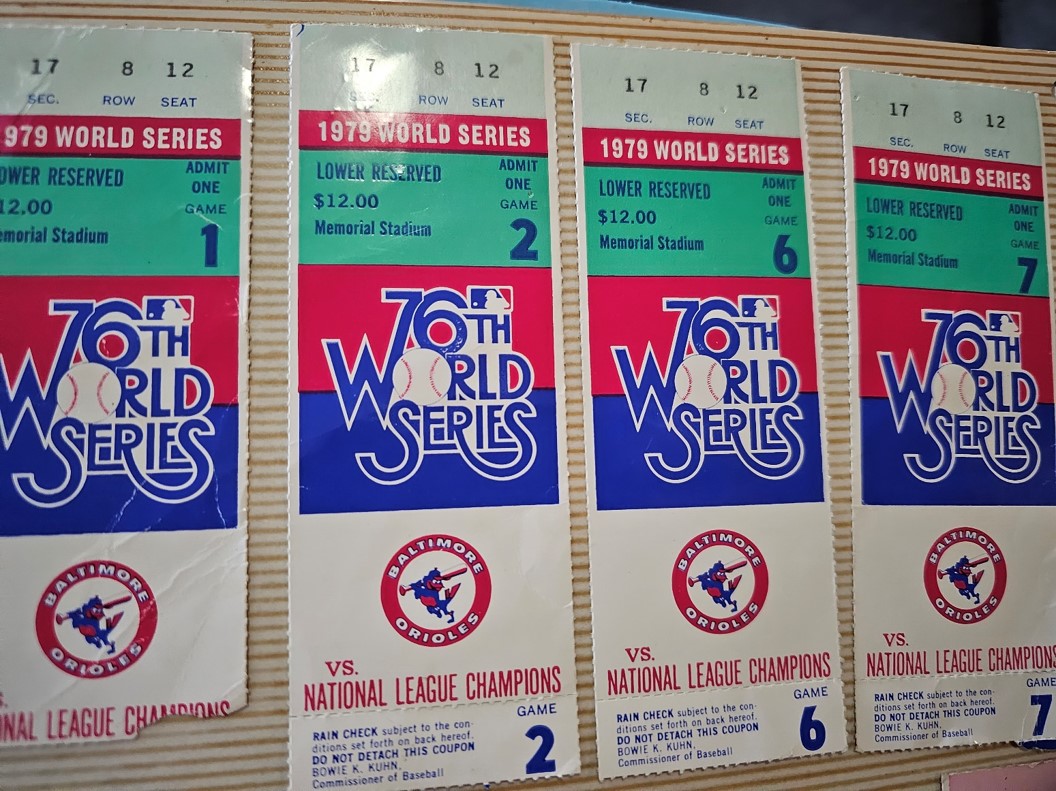 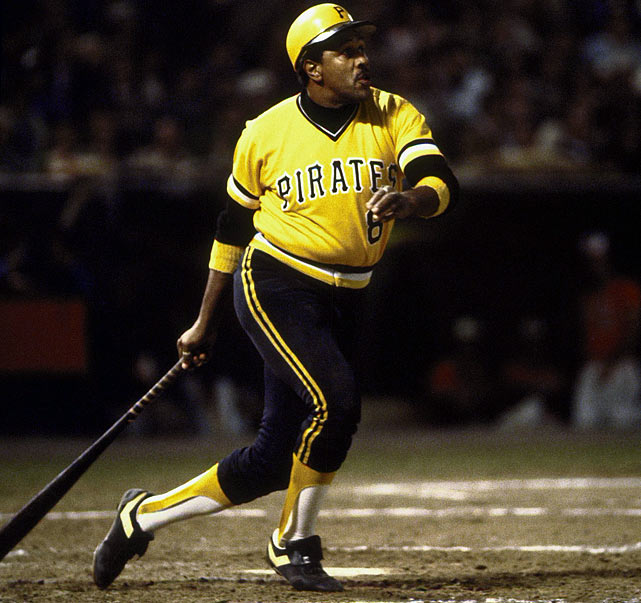 1979 World Series
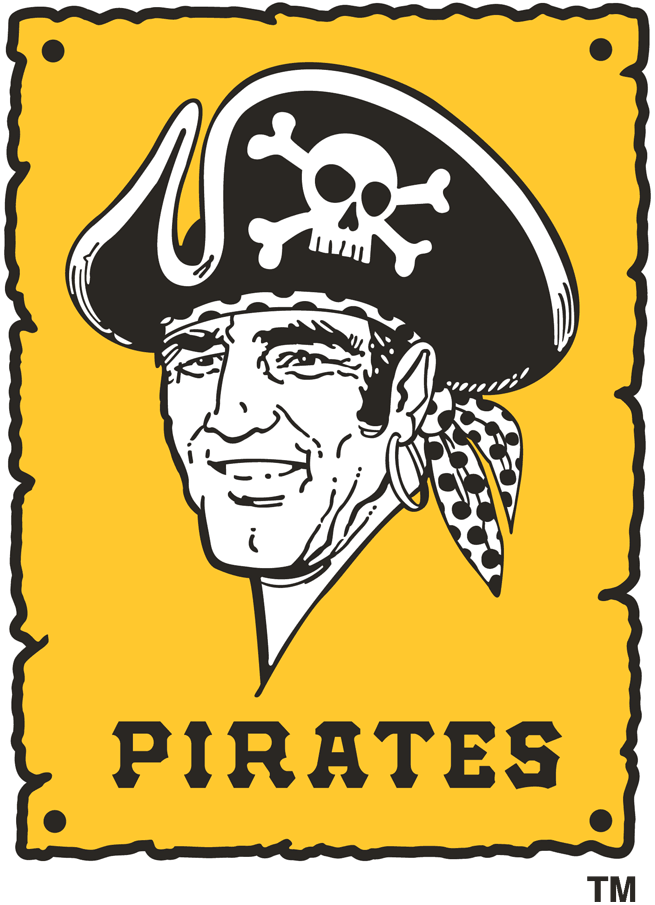 The Pirates won their 5th World Series

Dating back to the first modern day
World Series in 1903
Willie Stargell was the World Series MVP
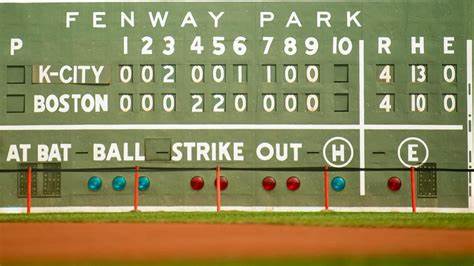 Extra Innings!

More Stuff from the ‘60s and ‘70s
Automobile makes/models we don’t have anymore
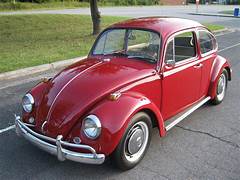 Volkswagen “Beetle”
Automobile makes/models we don’t have anymore
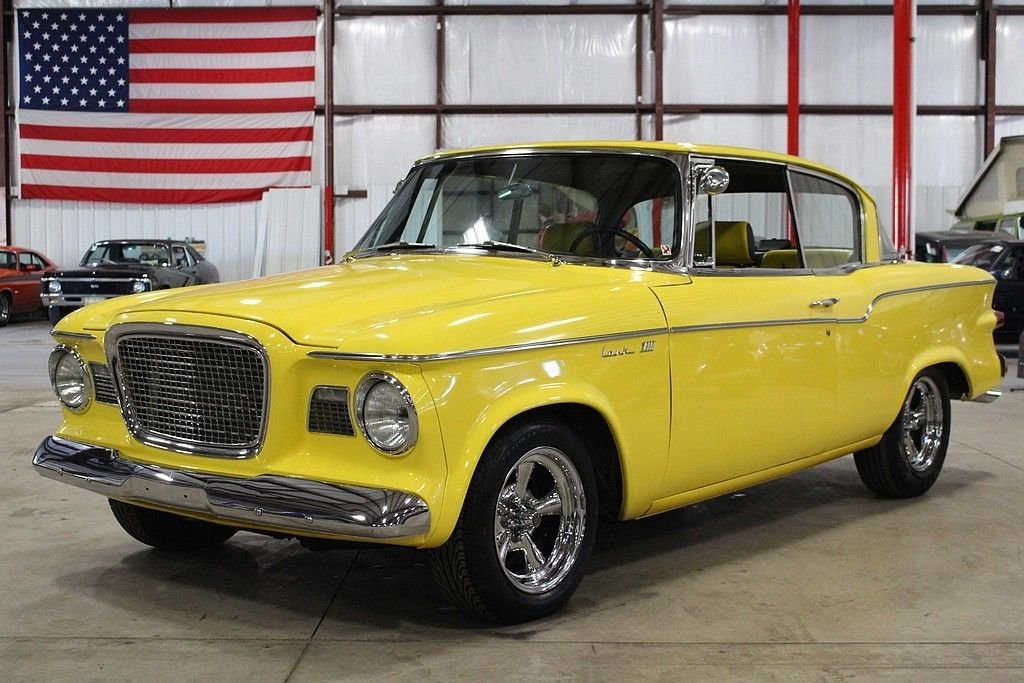 Studebaker
Automobile makes/models we don’t have anymore
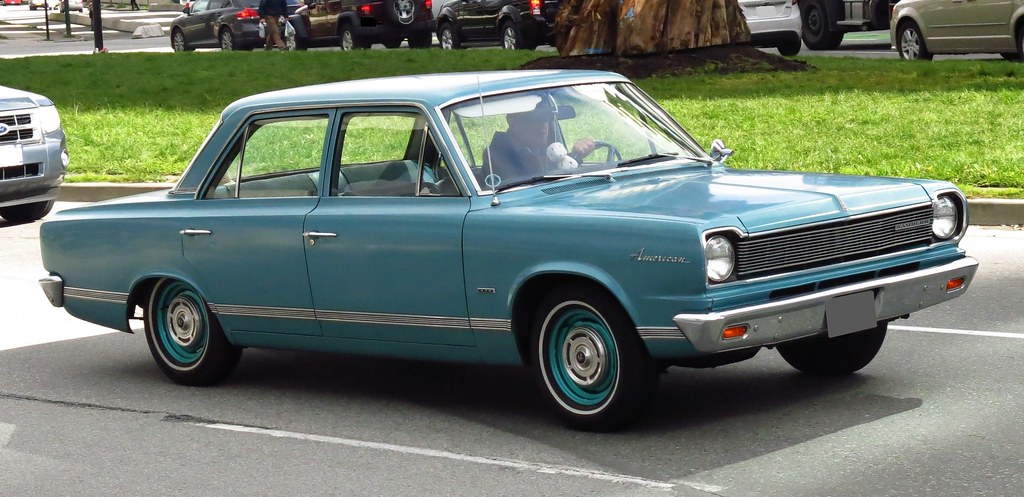 Rambler
Automobile makes/models we don’t have anymore
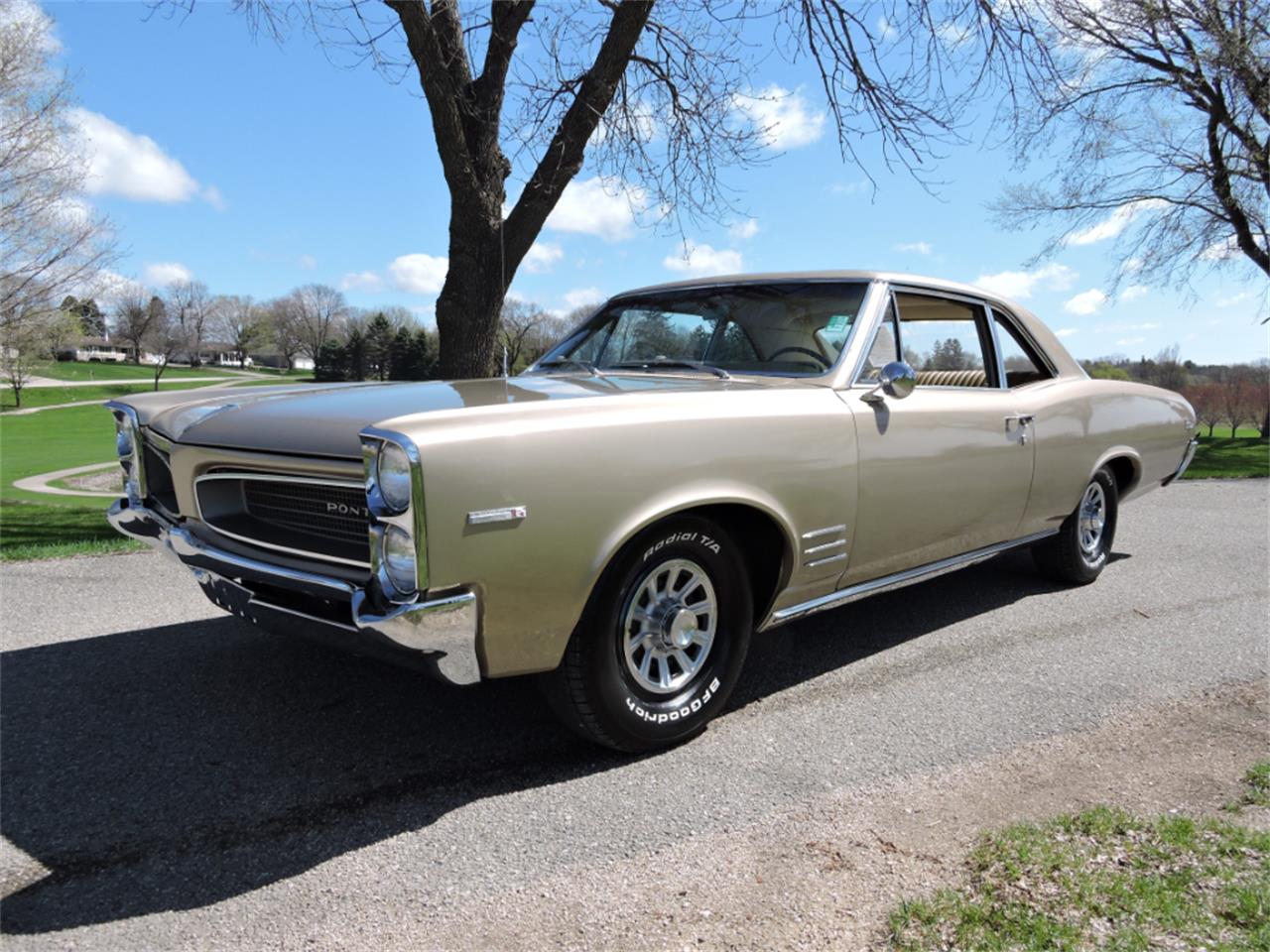 Pontiac
[Speaker Notes: Pontiac Catalina four door]
Automobile makes/models we don’t have anymore
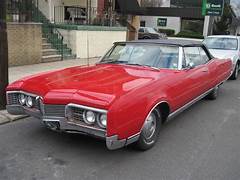 Oldsmobile
[Speaker Notes: Oldmobile 98 – it was huge]
Automobile makes/models we don’t have anymore
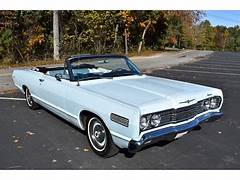 Mercury
[Speaker Notes: Mercury Monterey]
Automobile makes/models we don’t have anymore
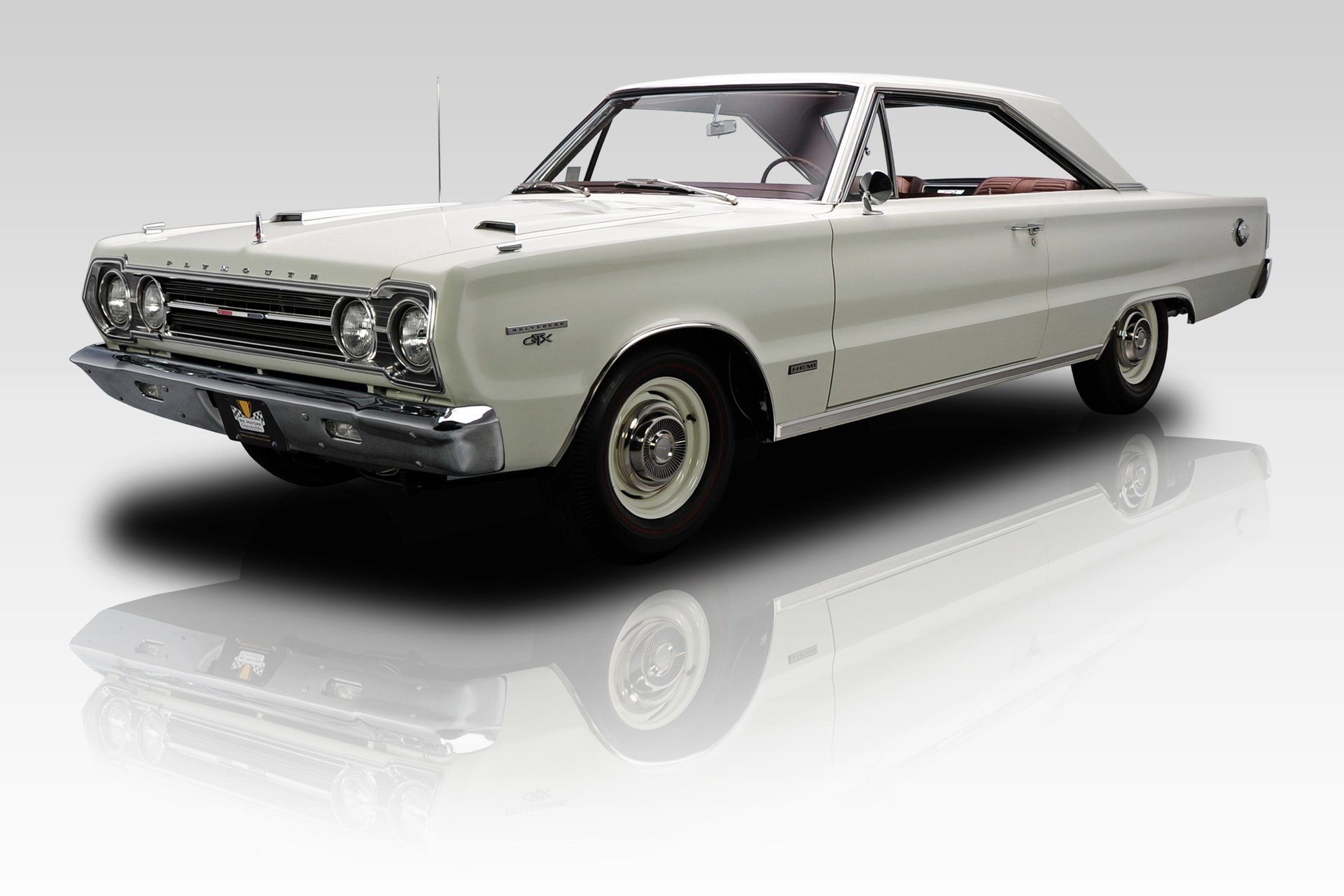 Plymouth
[Speaker Notes: Plymouth Belvedere – I did driver’s ed in one of these]
… and one of the auto industry’s all-time worst “flops”
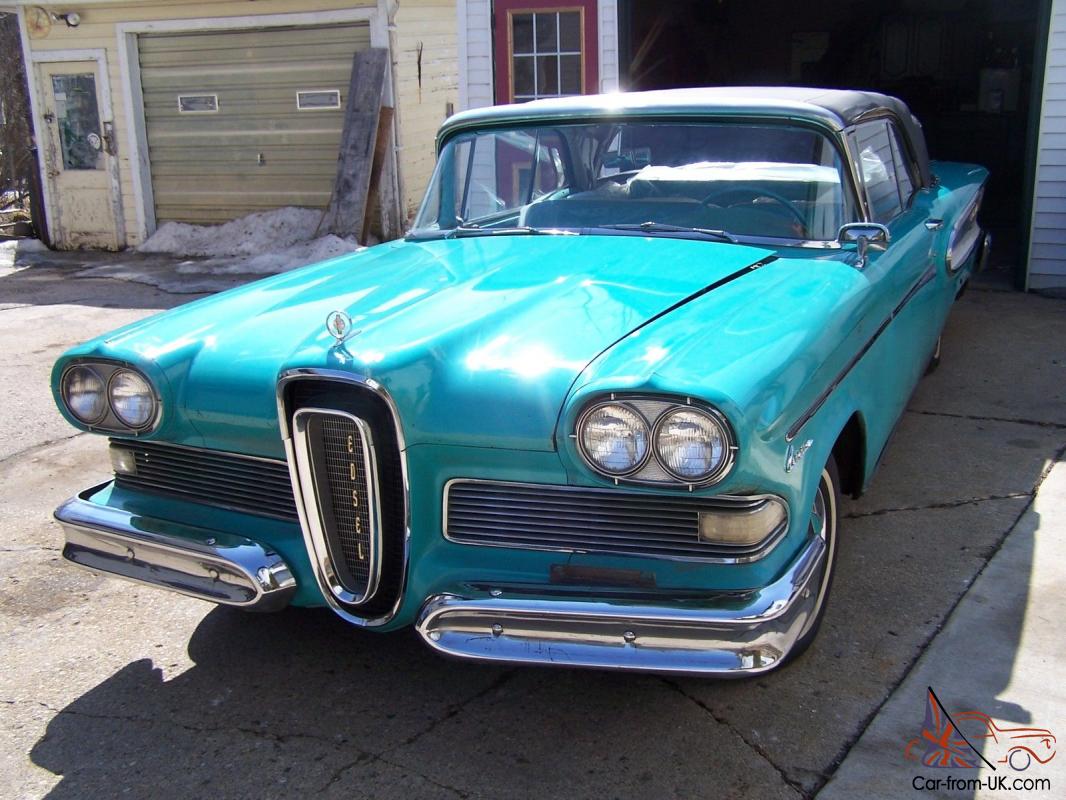 Edsel
[Speaker Notes: Edsel – 1958 to 1960 – new brand (at the time) from Ford.  Named after Henry Ford’s son, Edsel Ford.]
Product Jingles & Slogans
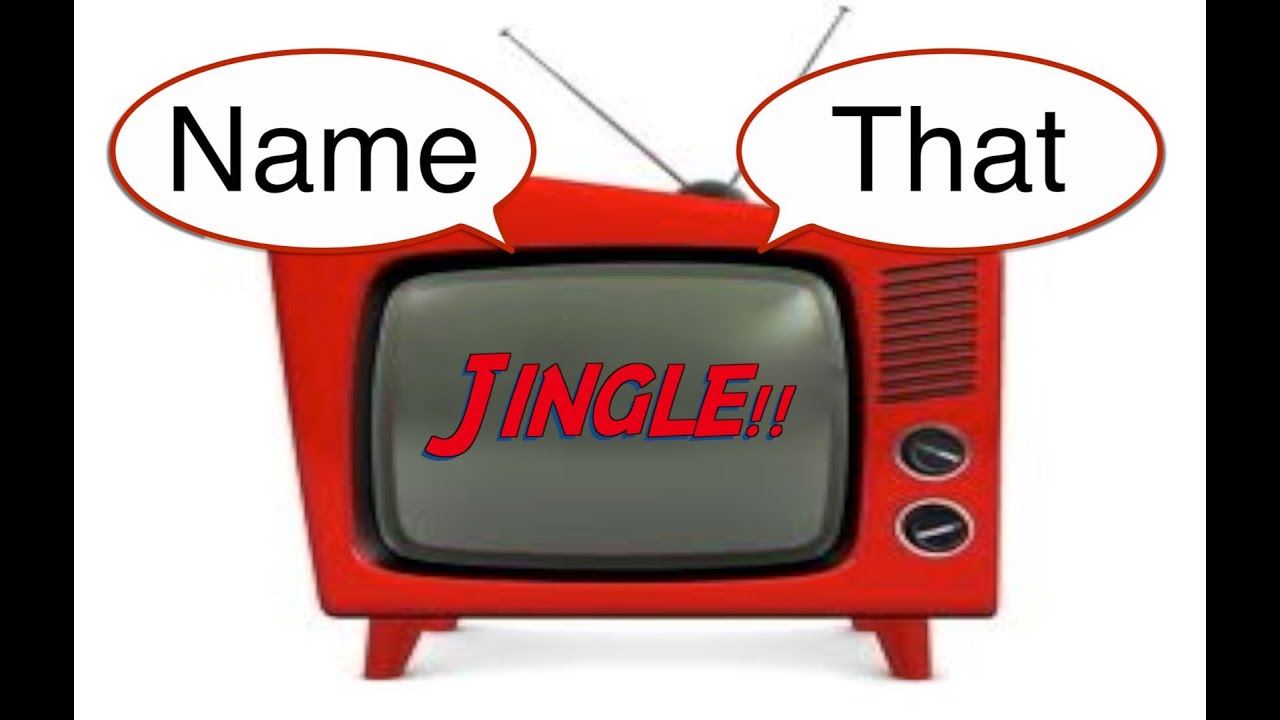 “See the U.S.A. in your …”
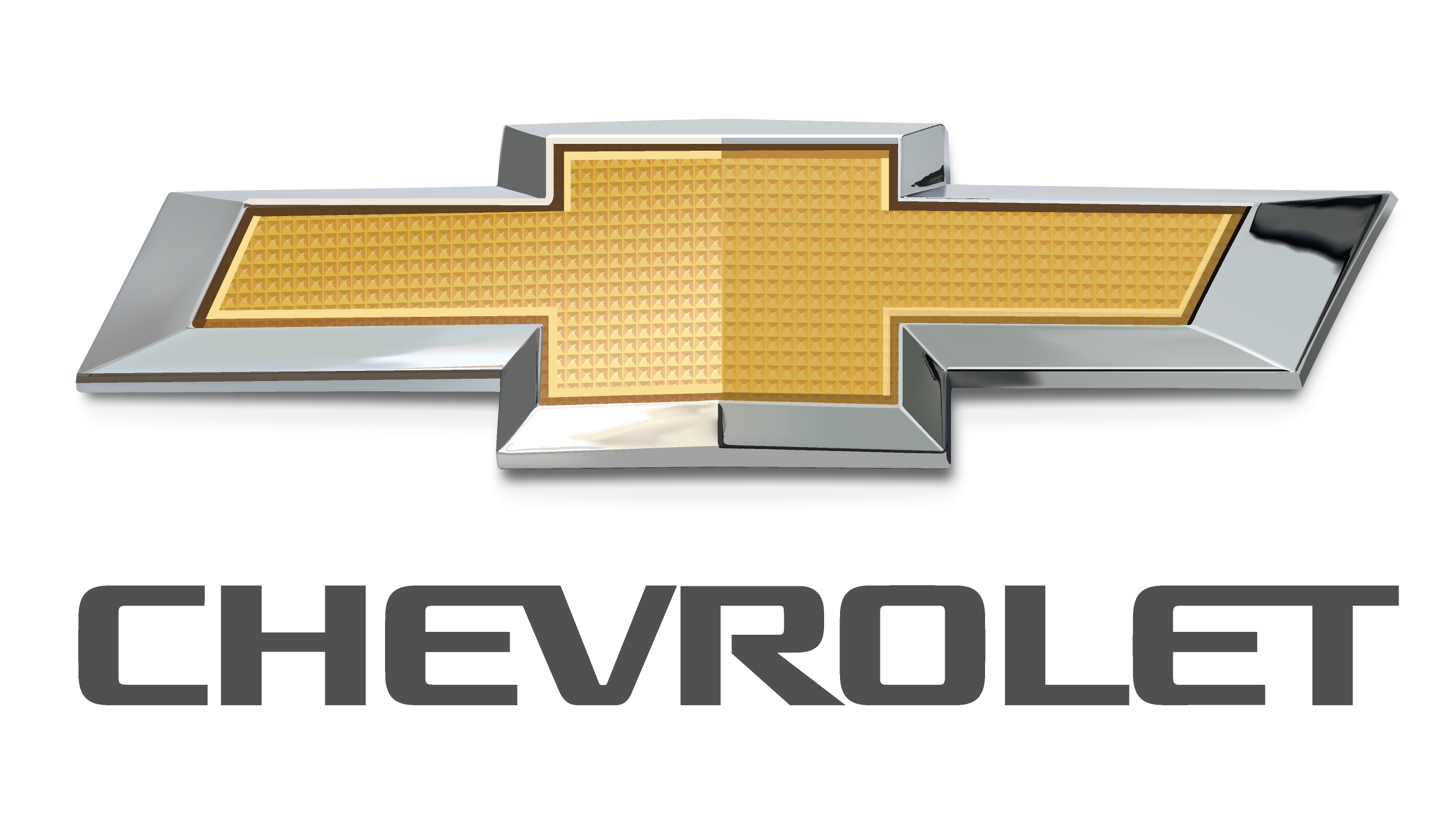 What famous singer and TV personality
 sang the jingle?
https://www.youtube.com/watch?v=qhR8GZ_WWMM
[Speaker Notes: She had a string of eighty charted popular hits, spanning from 1940 to 1957, and after appearing in a handful of feature films, she went on to a four-decade career in American television.]
“You can trust your car
 to the man who 
wears the star …”
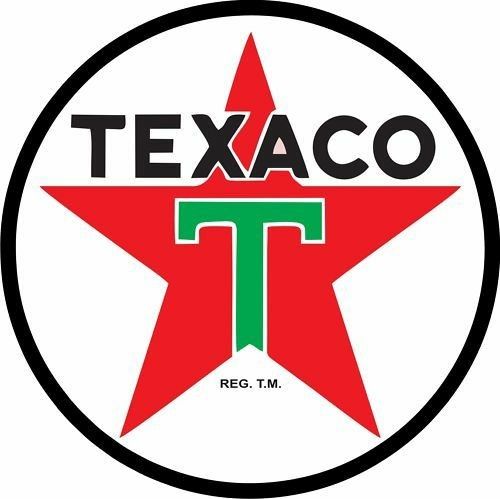 https://www.youtube.com/watch?v=b1zxOTDHIBQ
“Be all that you can be!”
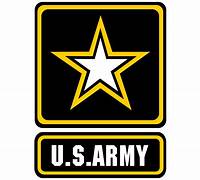 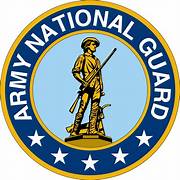 [Speaker Notes: Army recruiting slogan from 1980 to 2001, and re-established in 2023.]
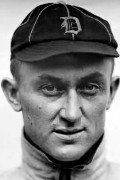 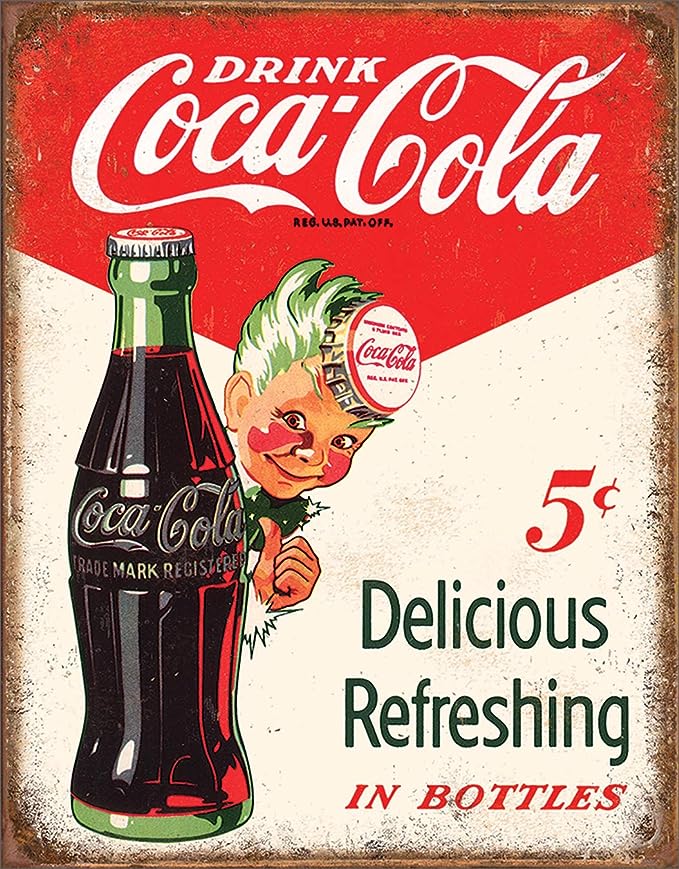 Baseball star Ty Cobb (aka the Georgia Peach) was an early investor in this beverage company in Atlanta.
“Things go 
better with ___-___, things go better with ____”
https://www.youtube.com/watch?v=cF9QbEUYINg
[Speaker Notes: In 1907, he bought 300 shares of stock in Coca-Cola. Over the next 20 years, he expanded that to 24,000 shares. When Cobb died in 1961, he owned $2.1 million worth of Coca-Cola stock.  He was also a big investor in General Motors.  Jingle from the ‘60s.]
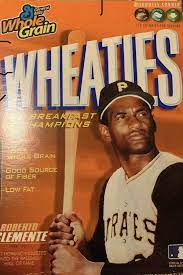 “The Breakfast
 of Champions”
https://www.youtube.com/watch?v=CGaxdEwF4Ns
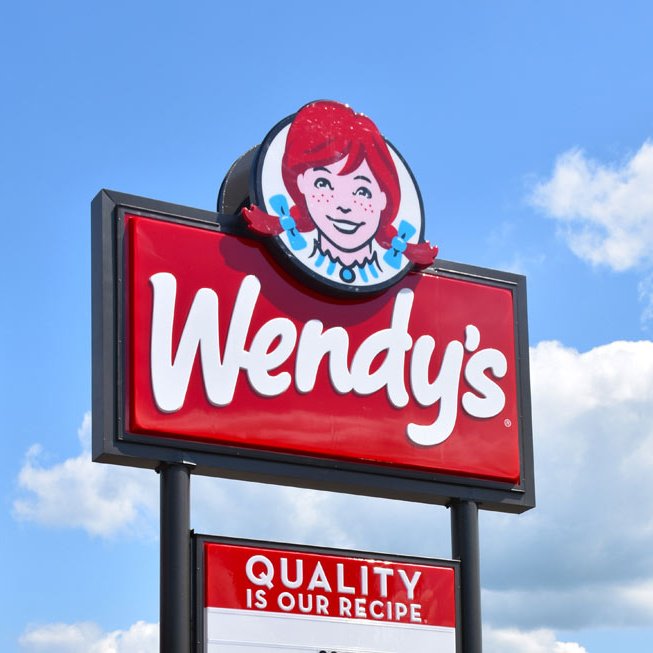 “Where’s the beef ?”
https://www.youtube.com/watch?v=U80ebi4AKgs
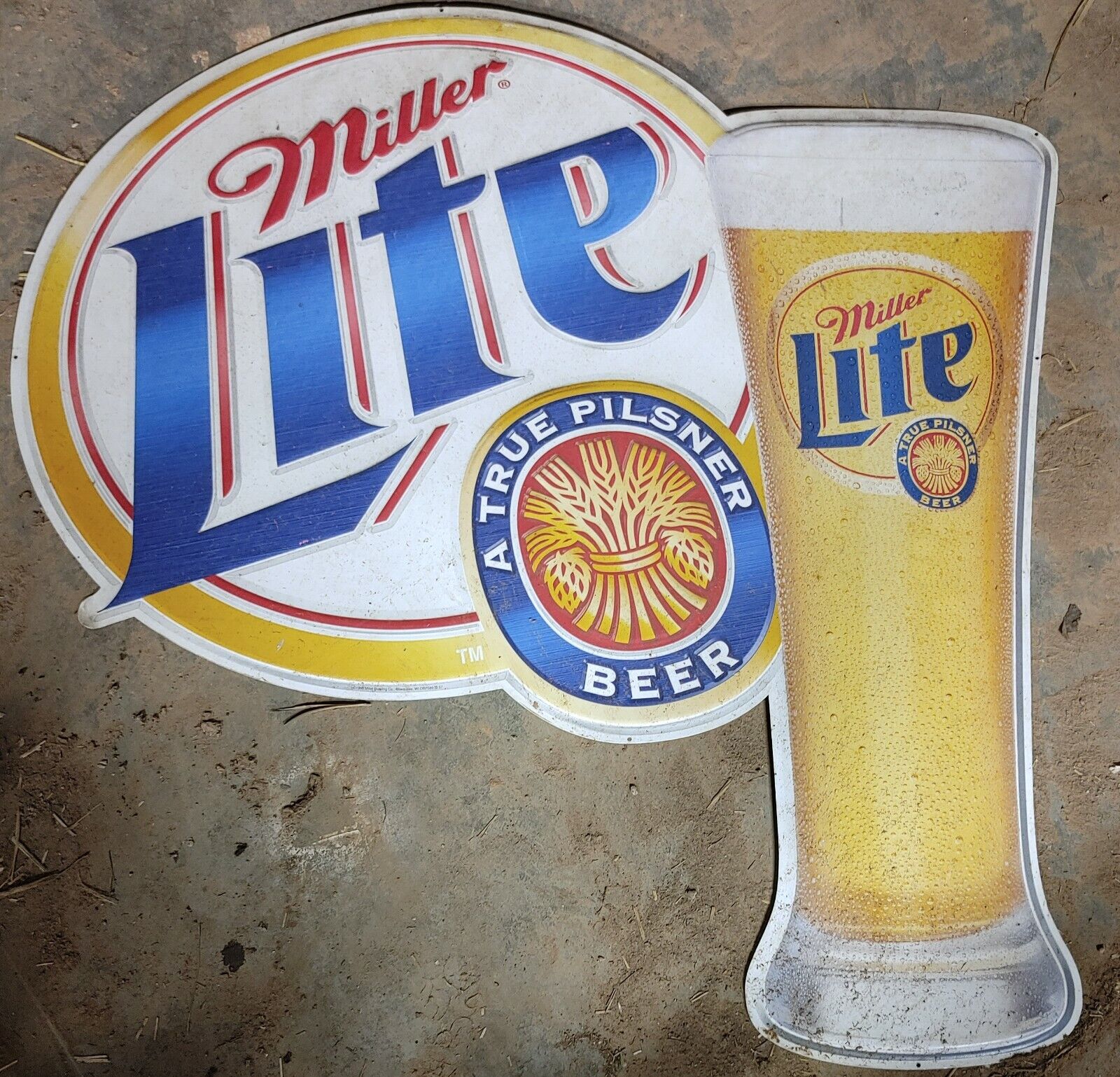 “Tastes great, less filling”
https://www.youtube.com/watch?v=Sp4RIITcOt0
[Speaker Notes: A lot of baseball players did ads for Miller Light – here’s Brewer’s announcer and former big league catcher Bob Uecker]
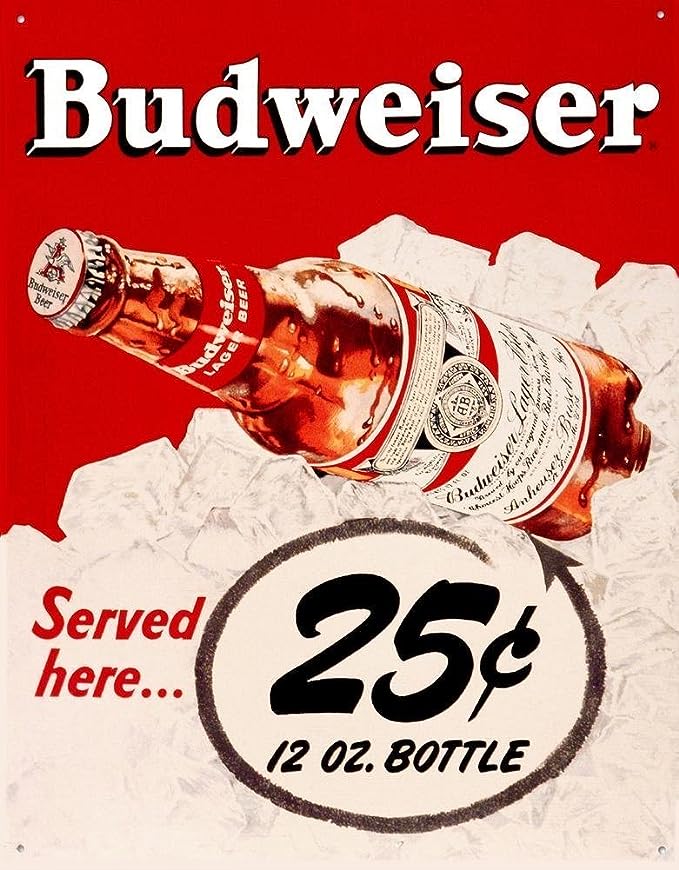 “Here comes
 the 
King of Beers”
https://www.youtube.com/watch?v=onBHcQgHA4s
[Speaker Notes: A-B is a major sponsor of most sports programming in the U.S.  A tradition on Opening Day in St. Louis.]
“Don’t leave home without it”
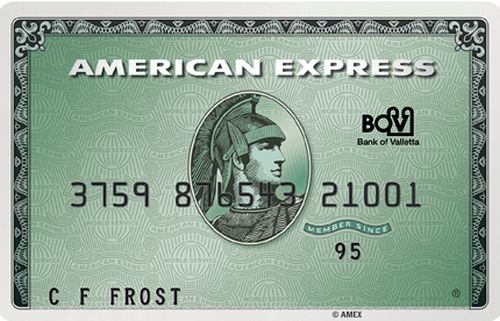 https://www.youtube.com/watch?v=nMzNJkx1NoQ
[Speaker Notes: Karl Malden was known for the traveler’s check commercials; Mel Blanc]
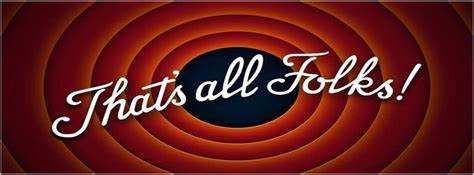 Thanks !!!
We’ll see you again next month!